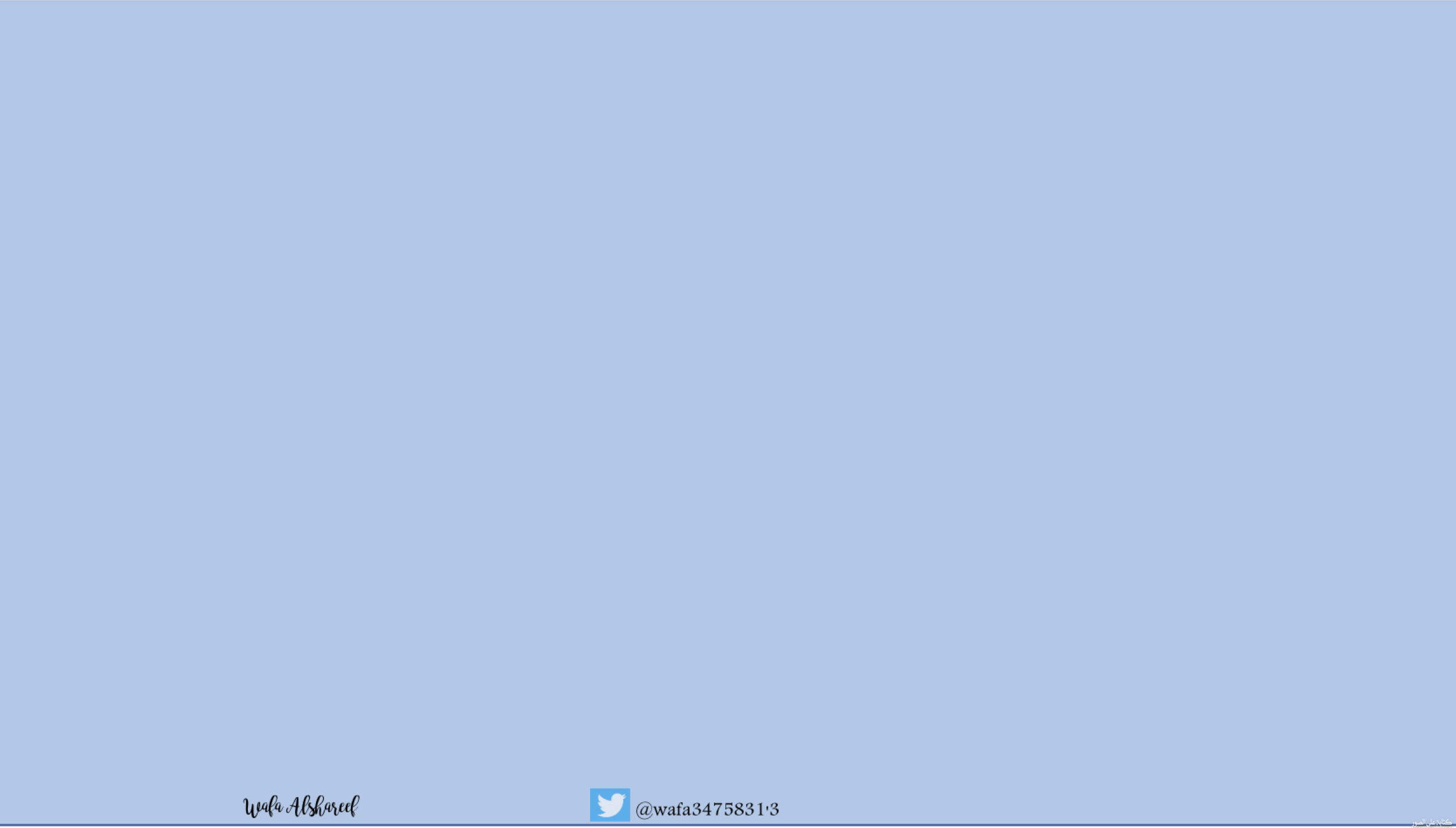 ٥-٣
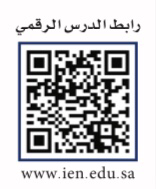 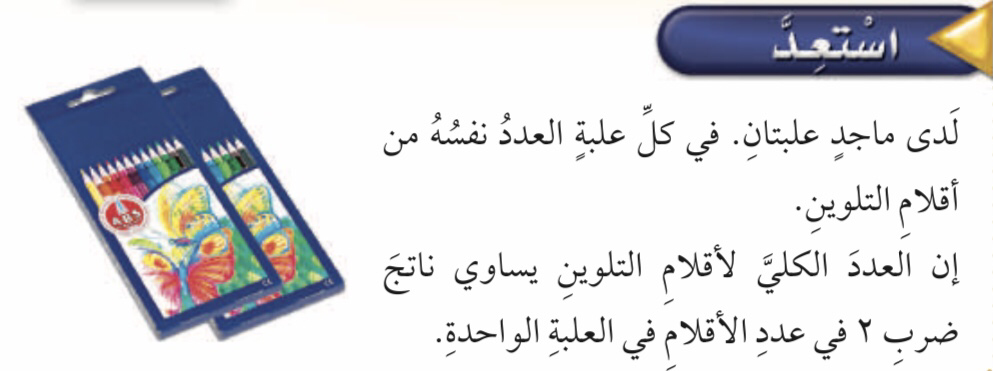 عبارات الضرب والقسمة الجبرية
المفردات :
أكتب عبارات الضرب والقسمة الجبرية وأجد قيمها
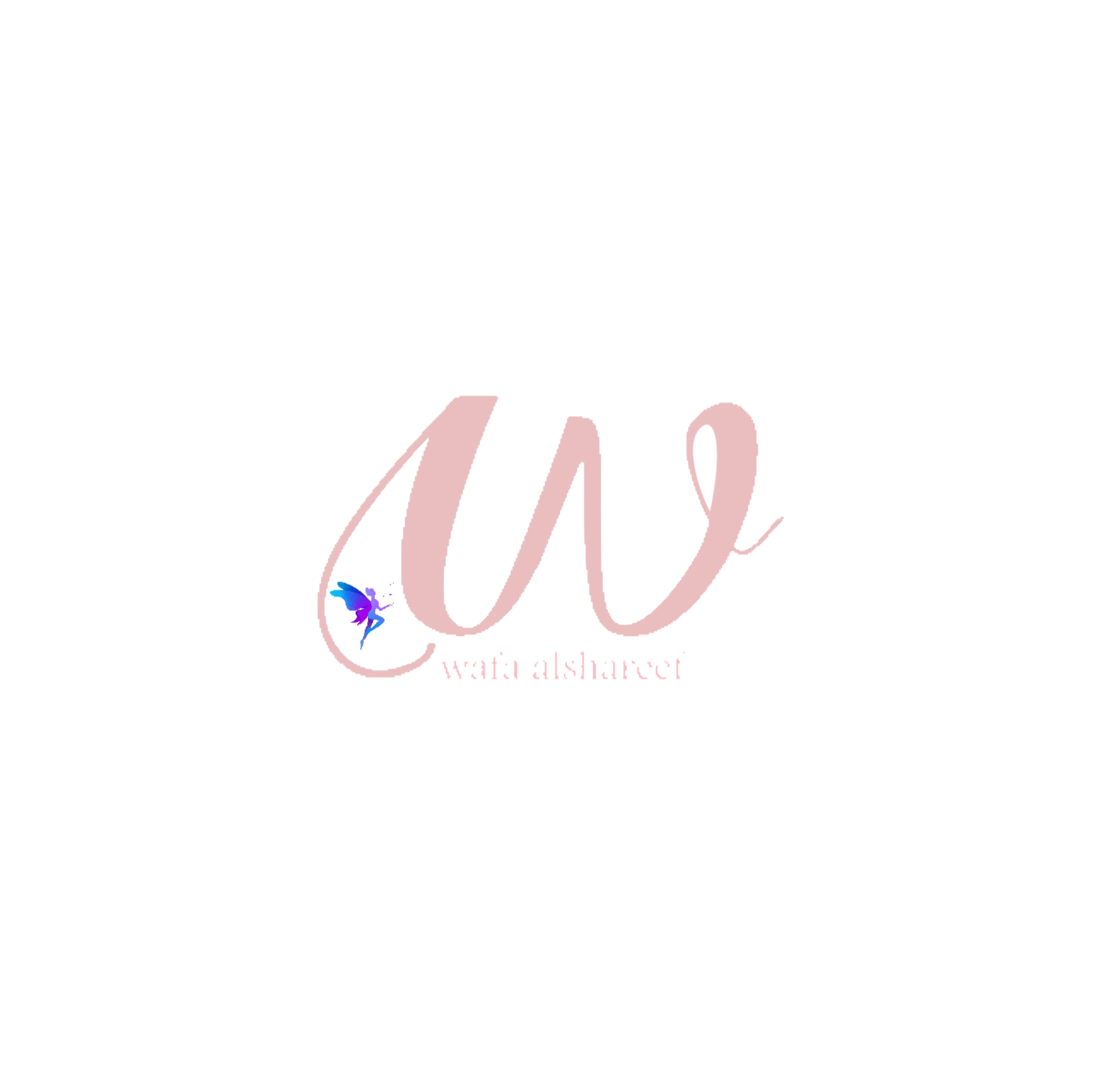 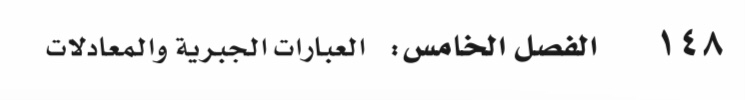 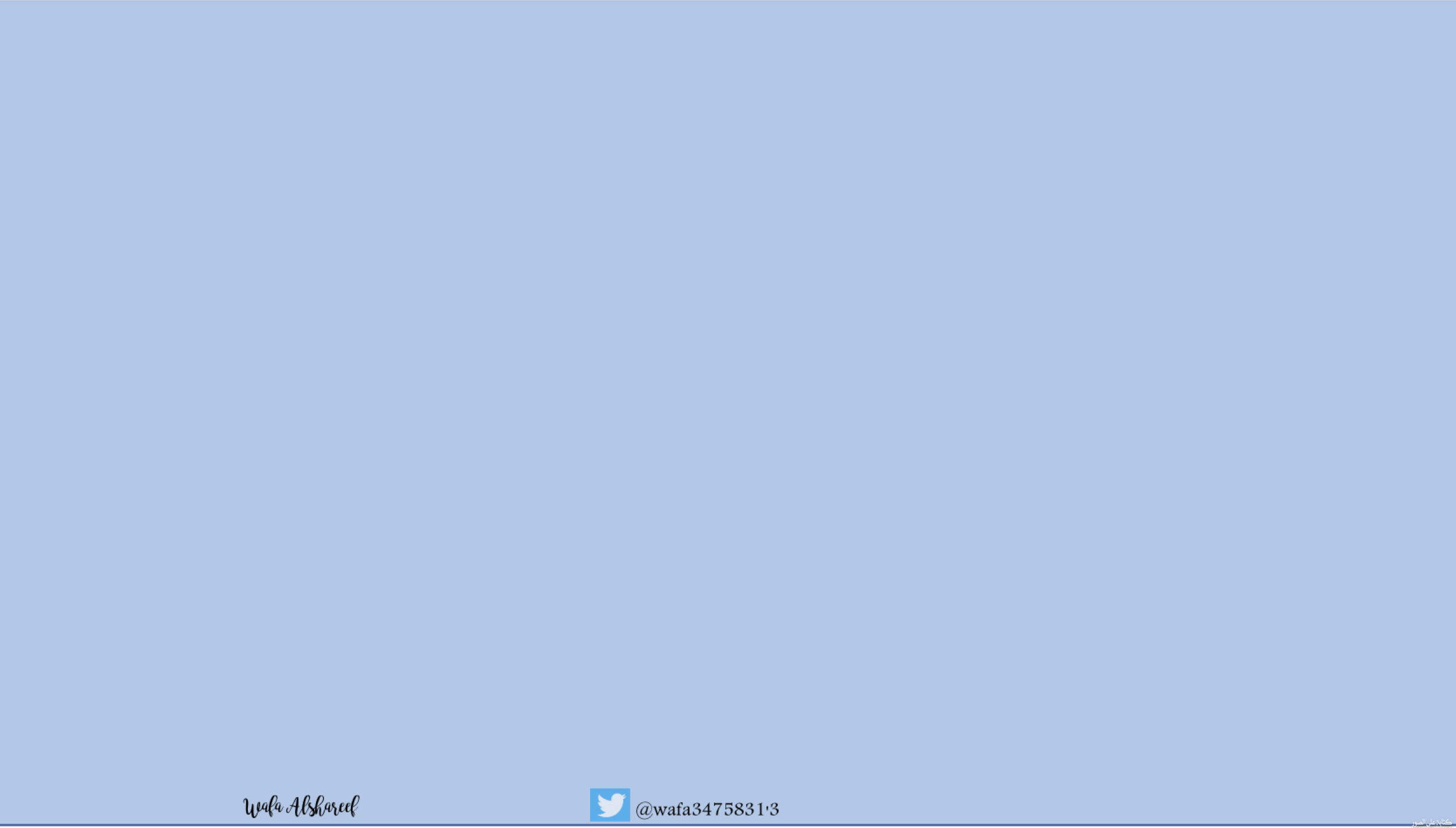 ٥-٣
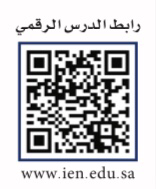 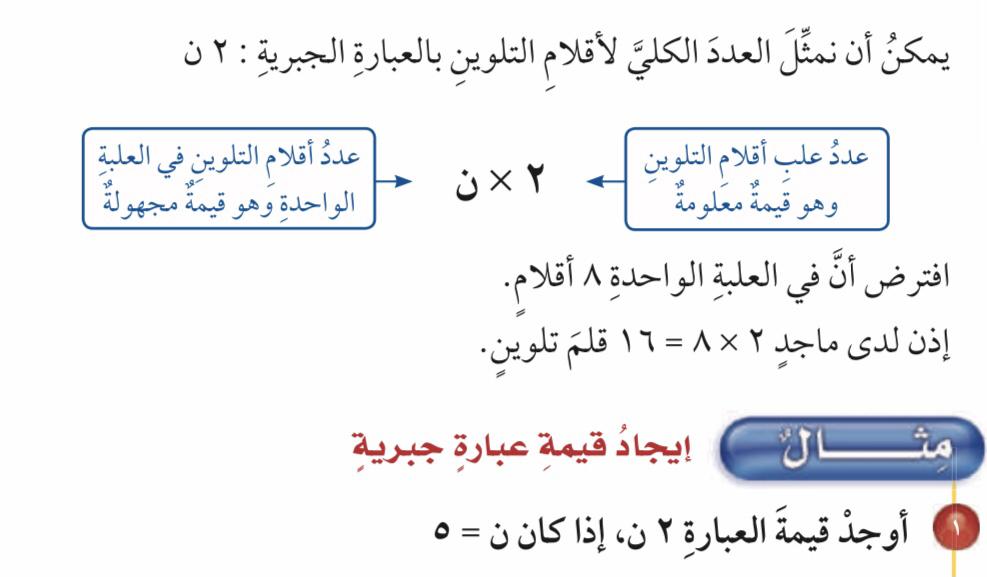 عبارات الضرب والقسمة الجبرية
المفردات :
أكتب عبارات الضرب والقسمة الجبرية وأجد قيمها
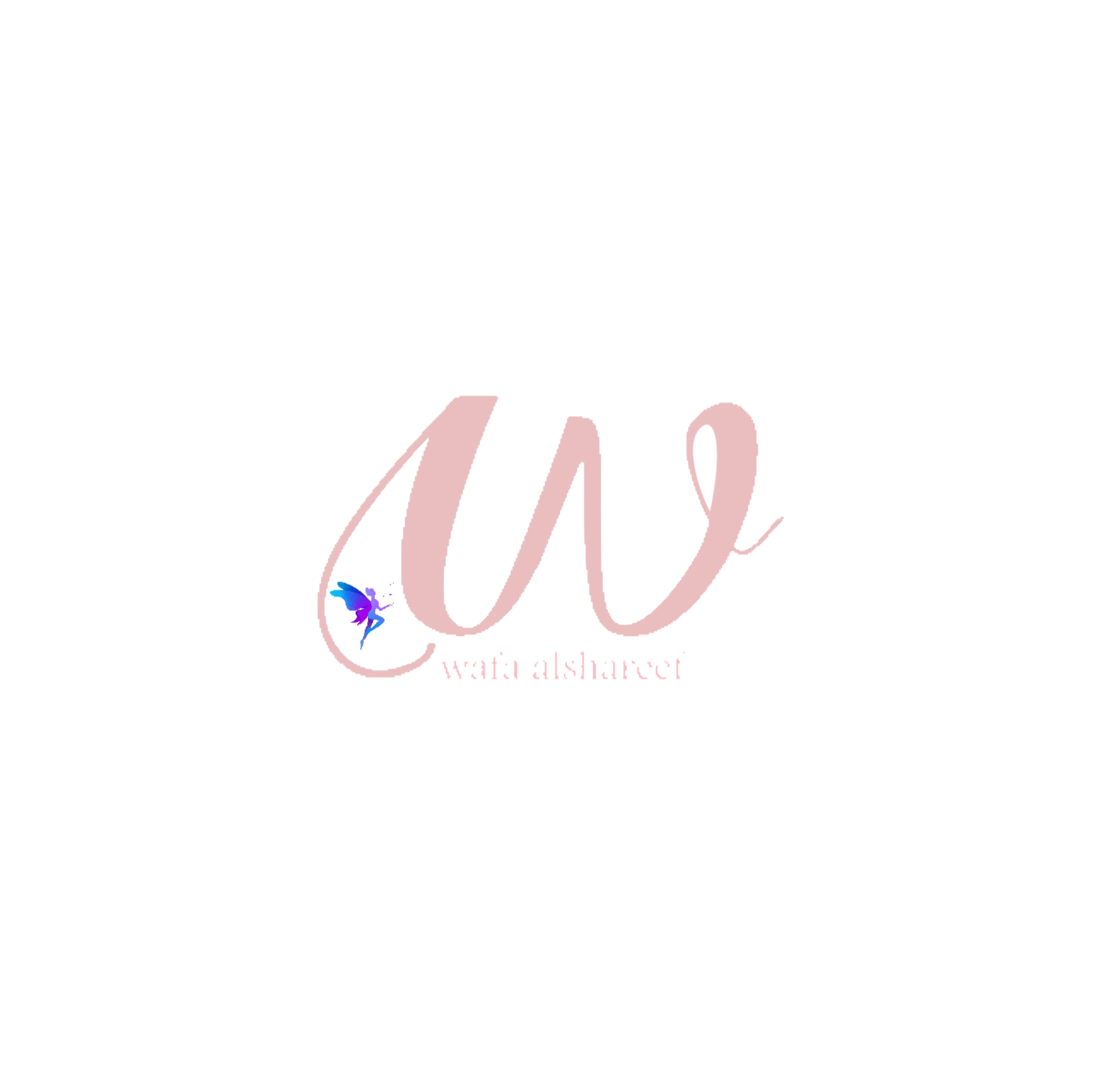 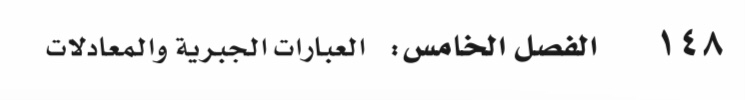 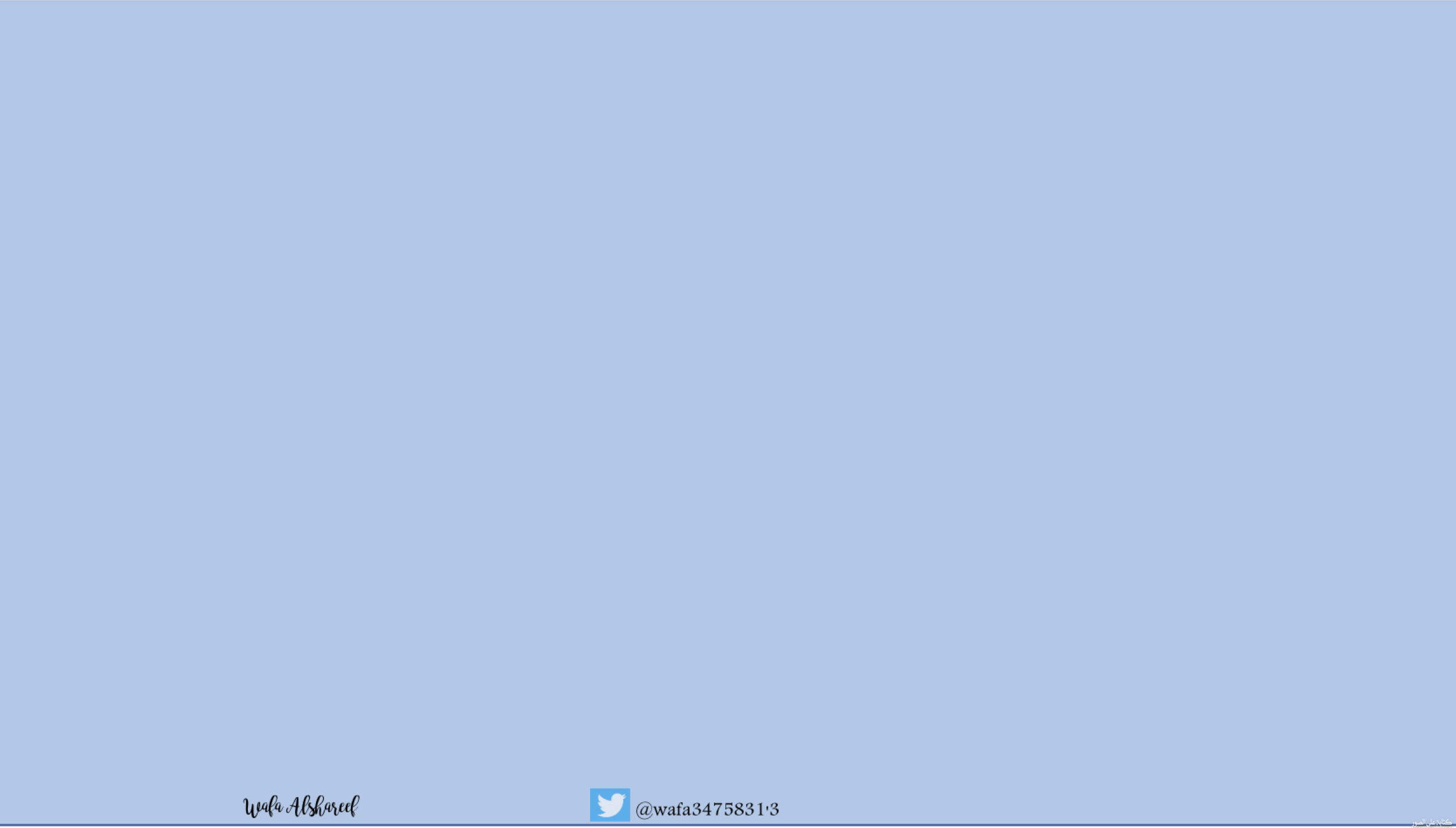 ٥-٣
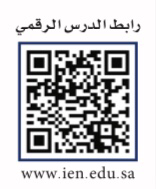 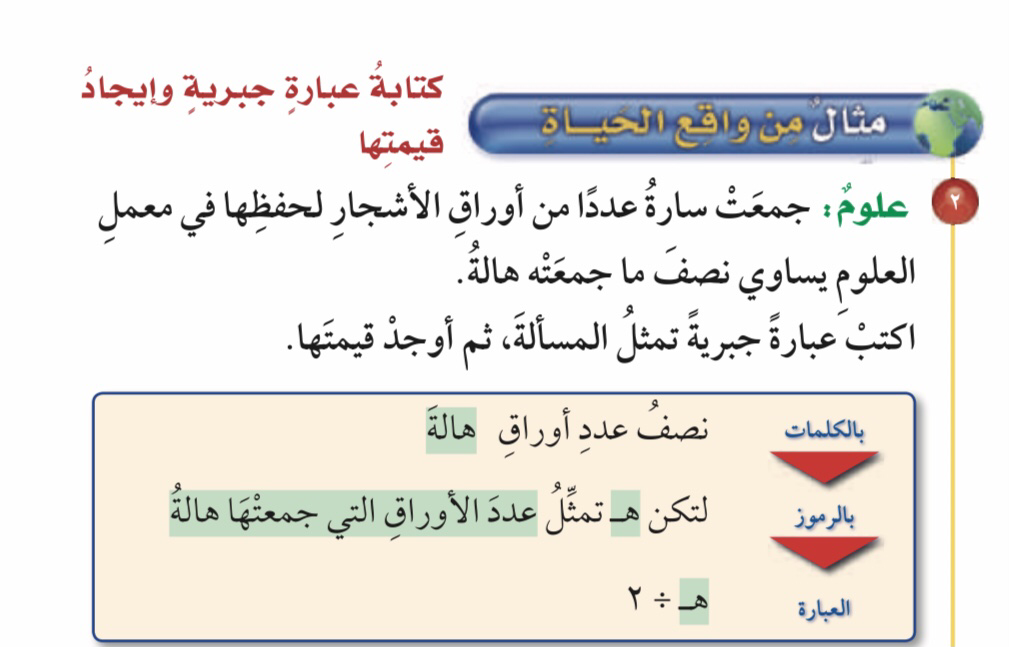 عبارات الضرب والقسمة الجبرية
المفردات :
أكتب عبارات الضرب والقسمة الجبرية وأجد قيمها
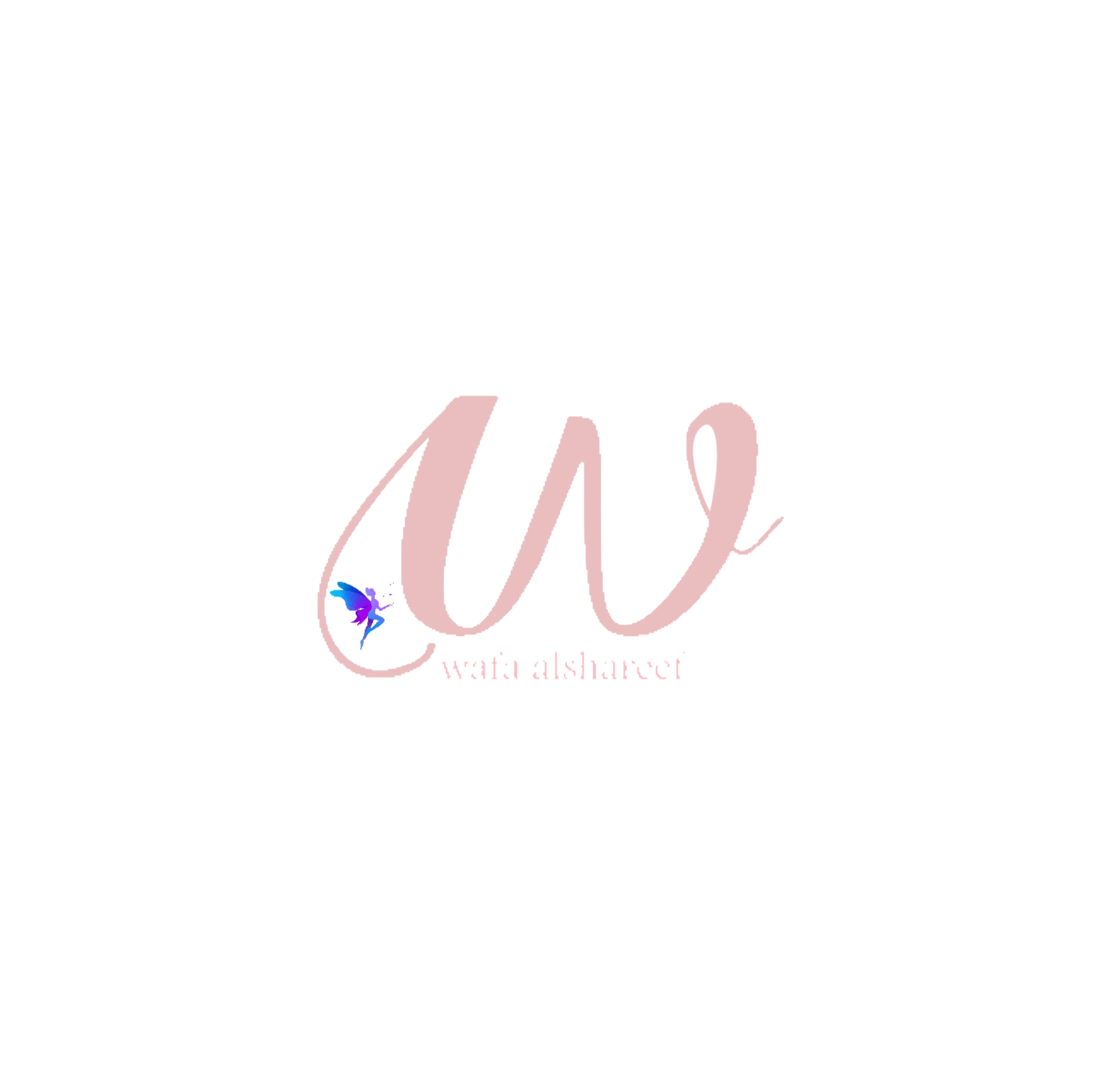 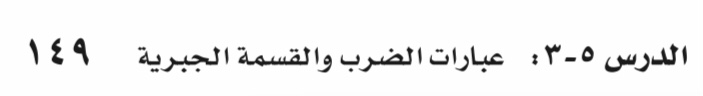 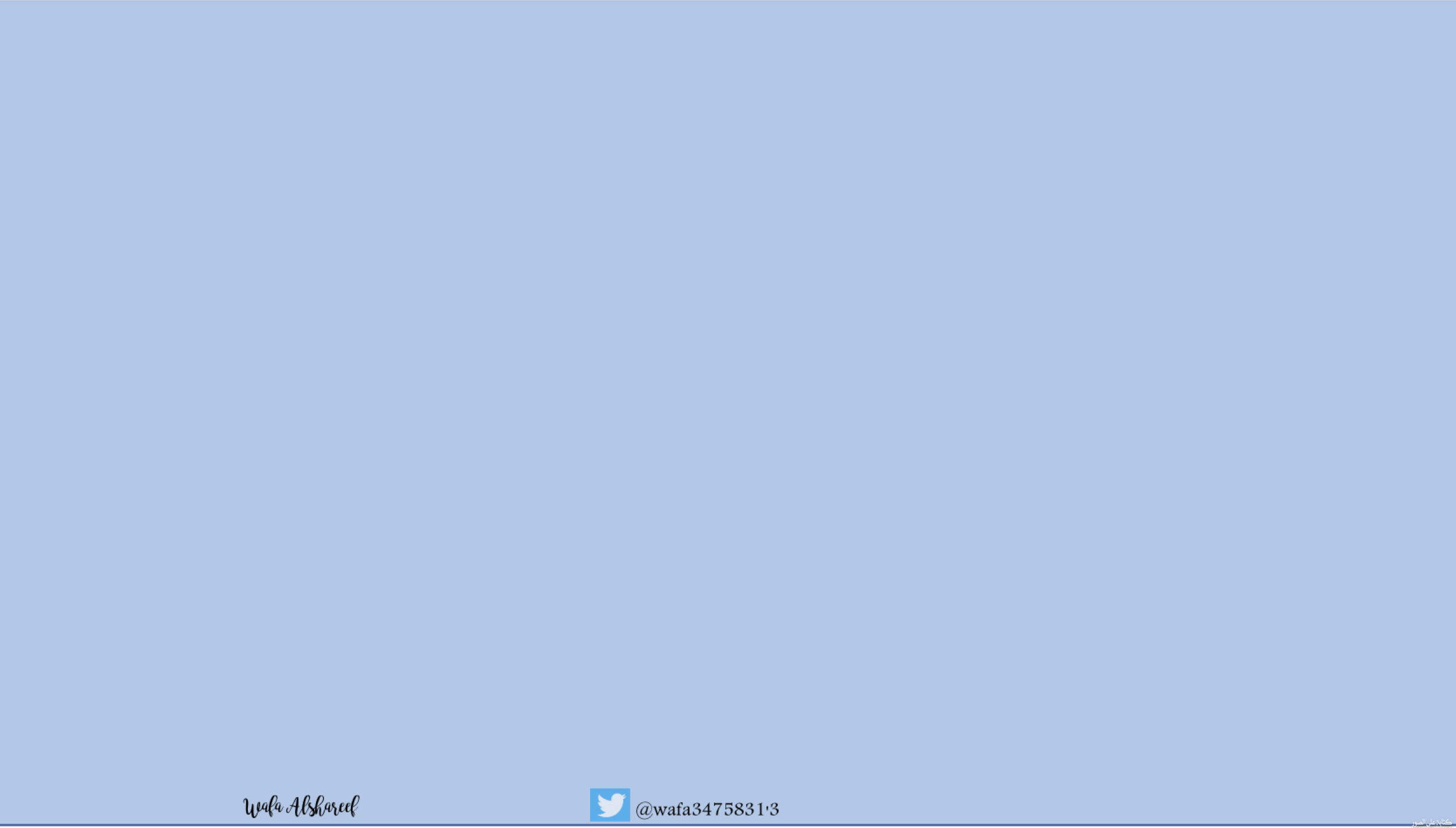 ٥-٣
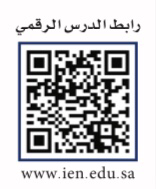 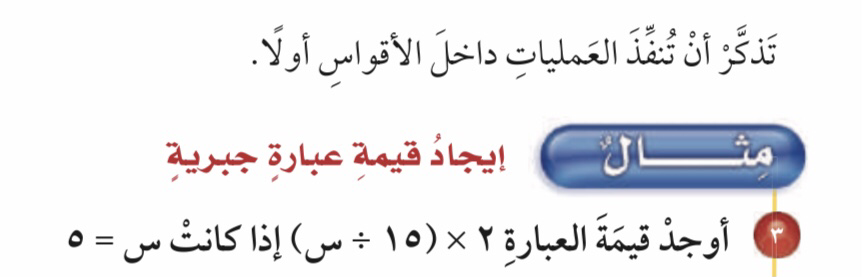 عبارات الضرب والقسمة الجبرية
المفردات :
أكتب عبارات الضرب والقسمة الجبرية وأجد قيمها
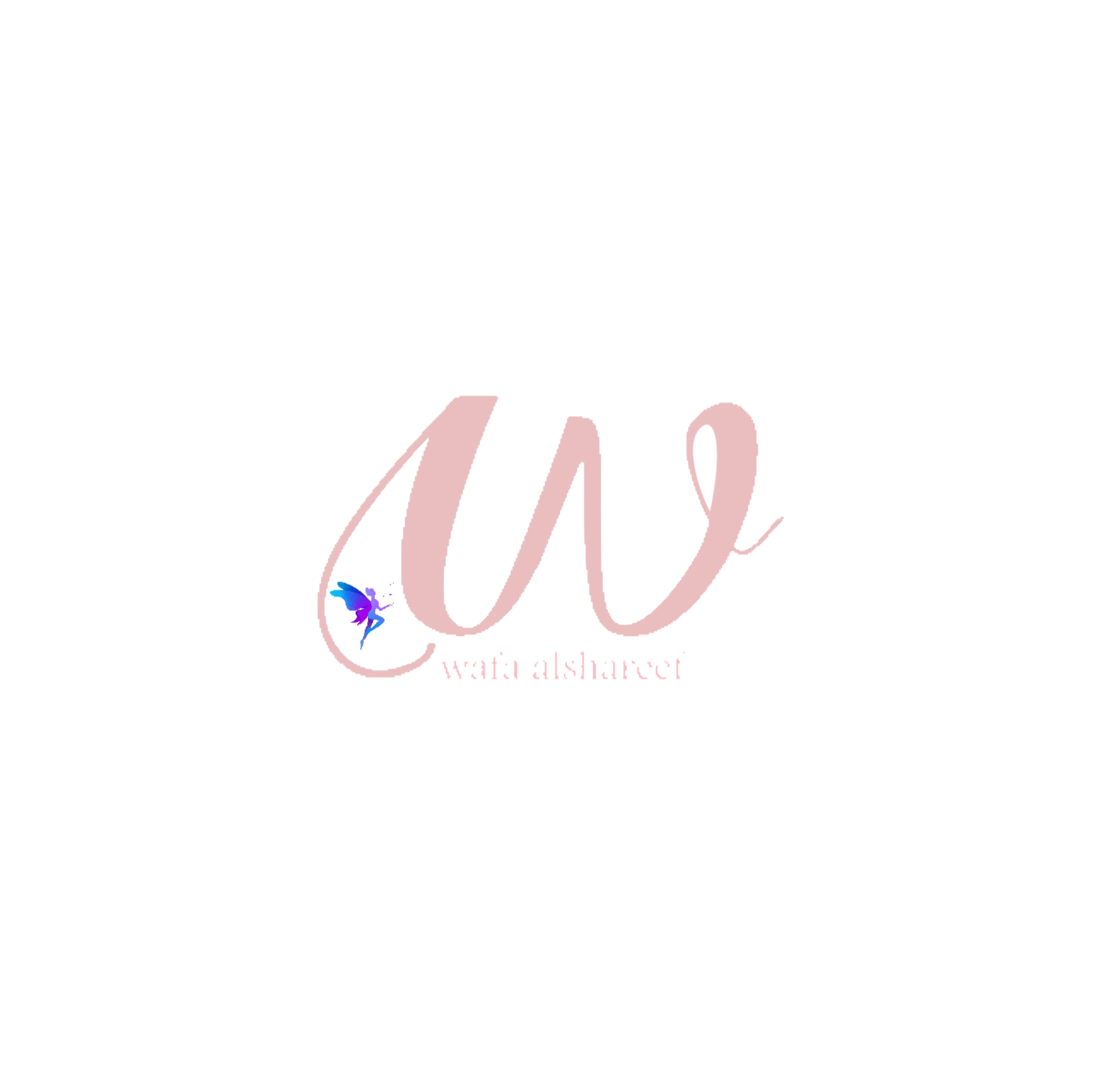 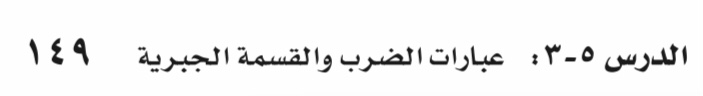 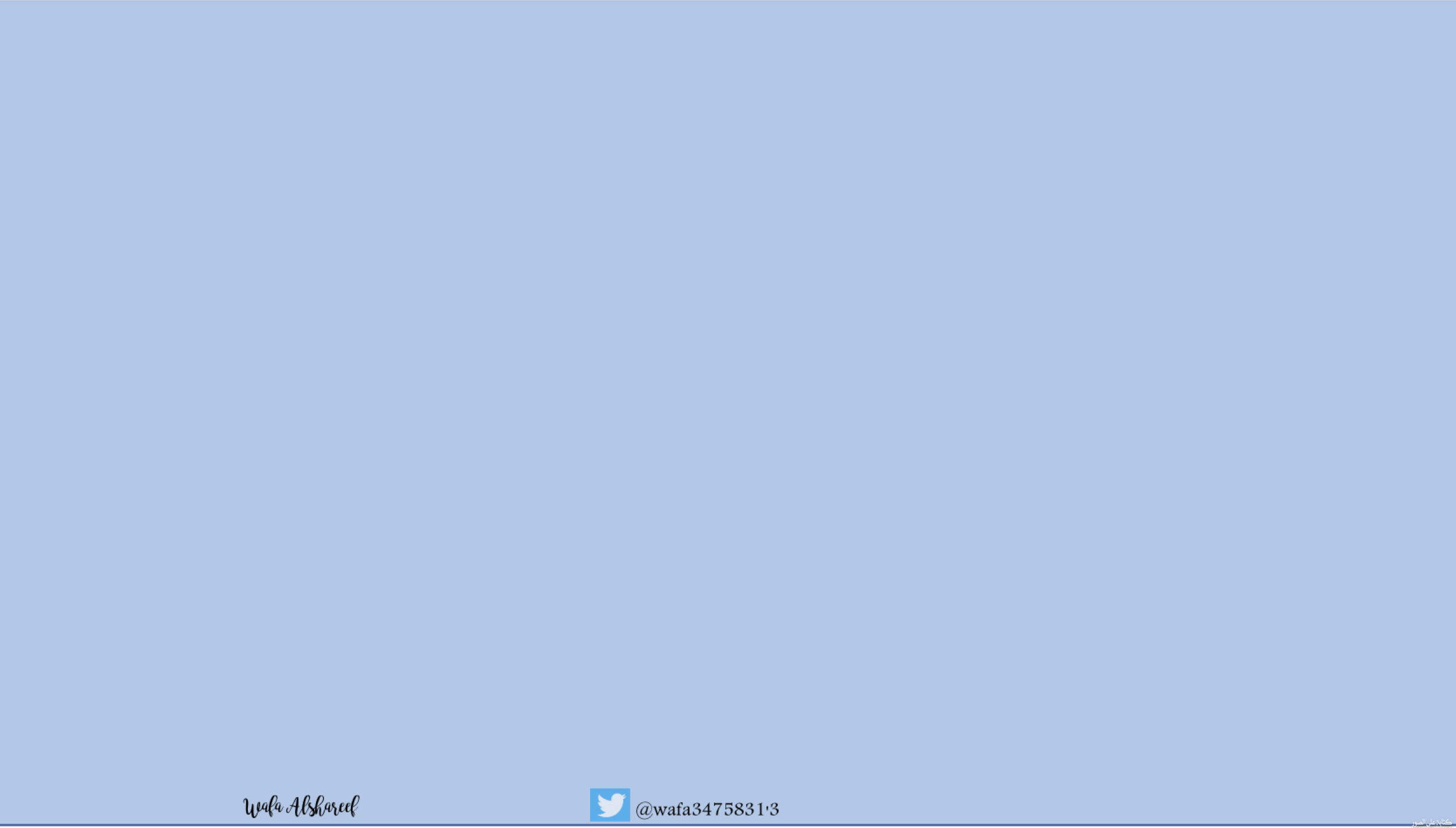 ٥-٣
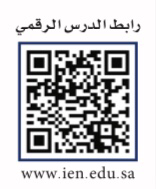 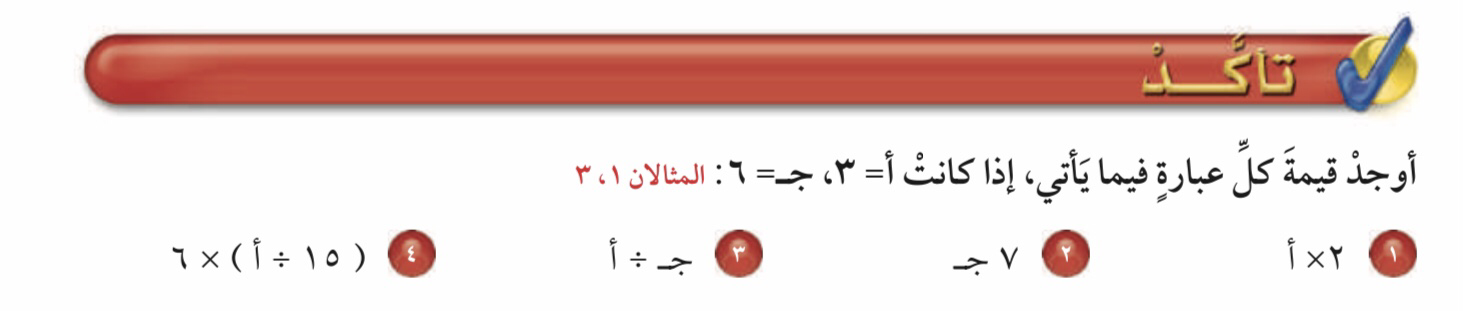 عبارات الضرب والقسمة الجبرية
المفردات :
أكتب عبارات الضرب والقسمة الجبرية وأجد قيمها
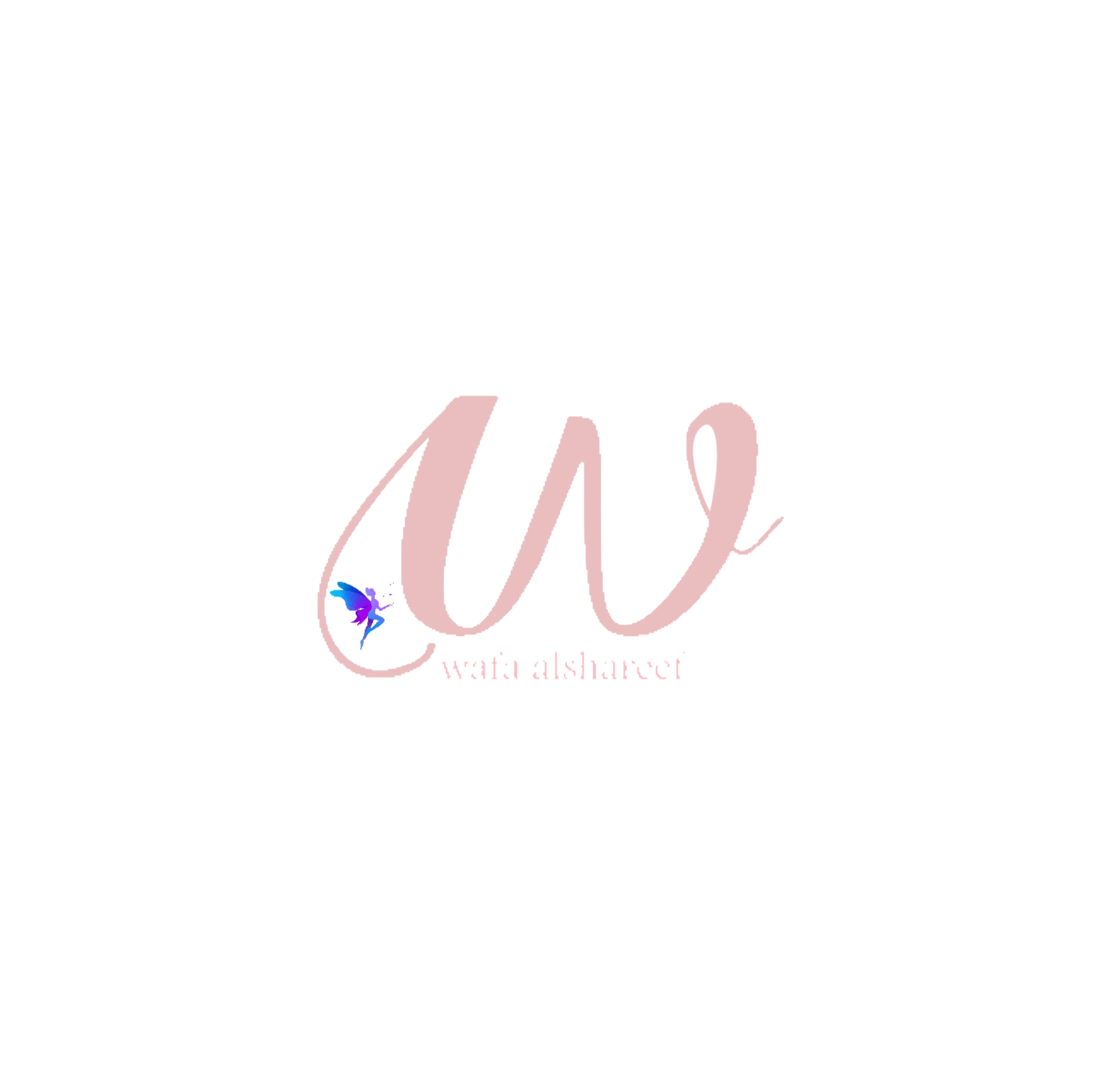 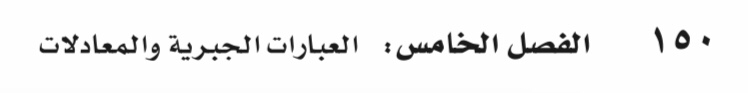 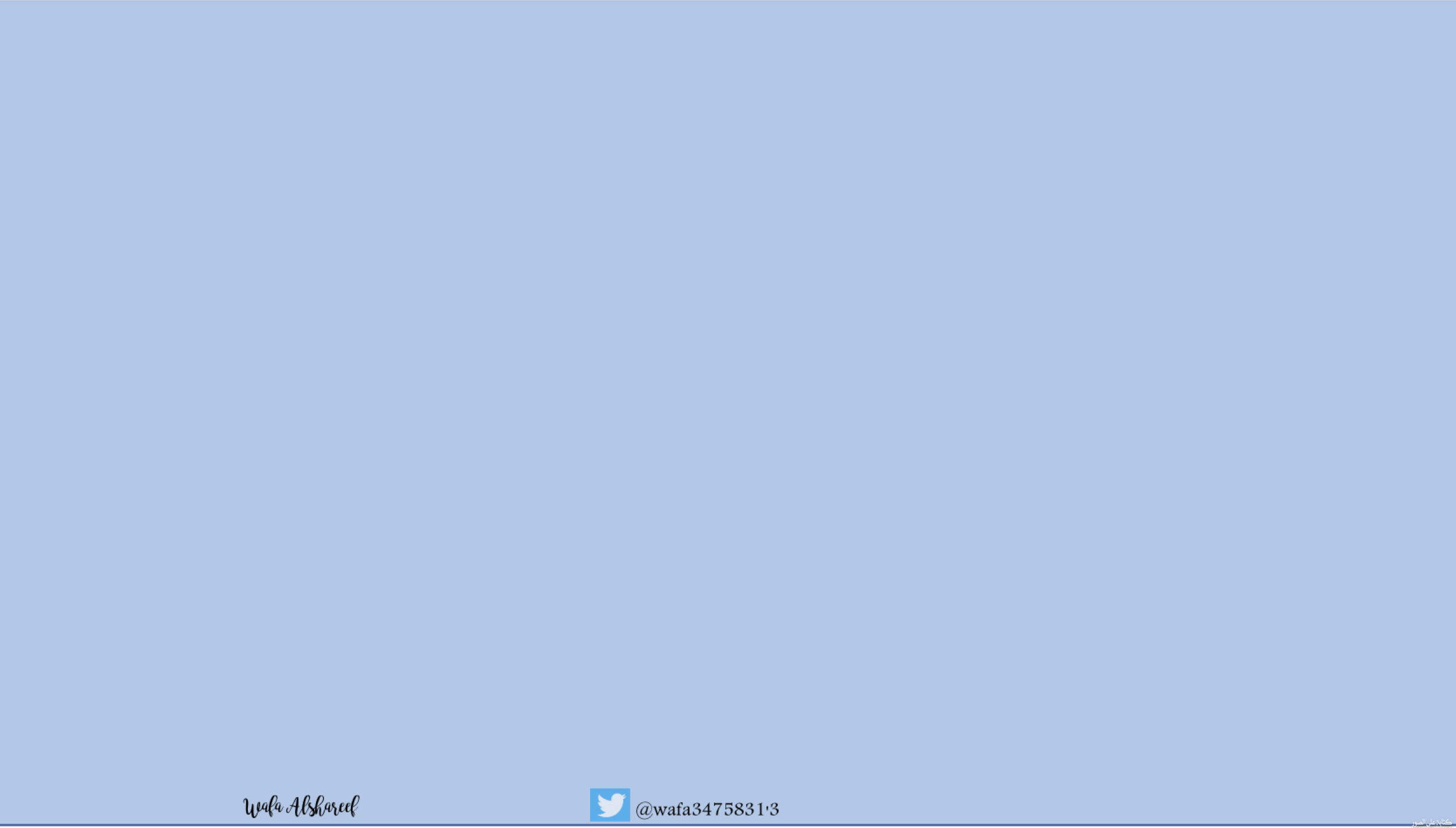 ٥-٣
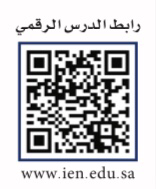 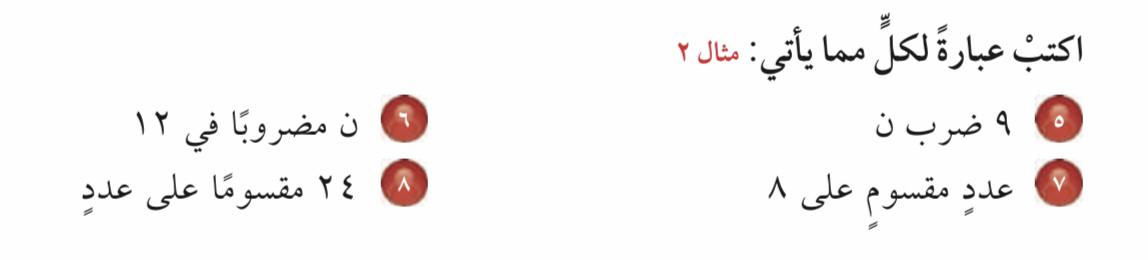 عبارات الضرب والقسمة الجبرية
المفردات :
أكتب عبارات الضرب والقسمة الجبرية وأجد قيمها
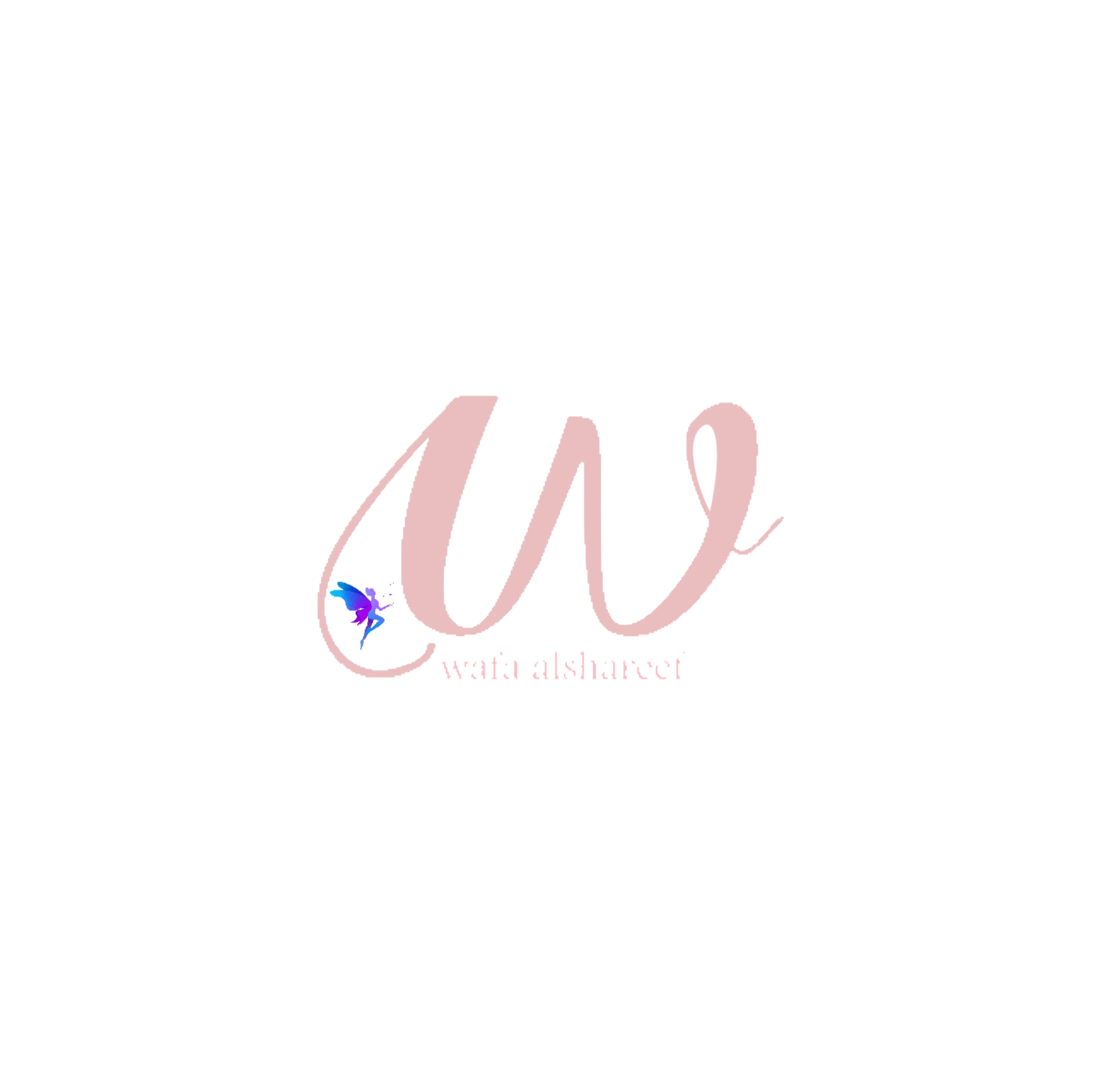 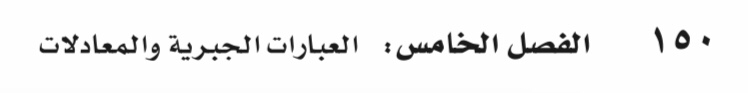 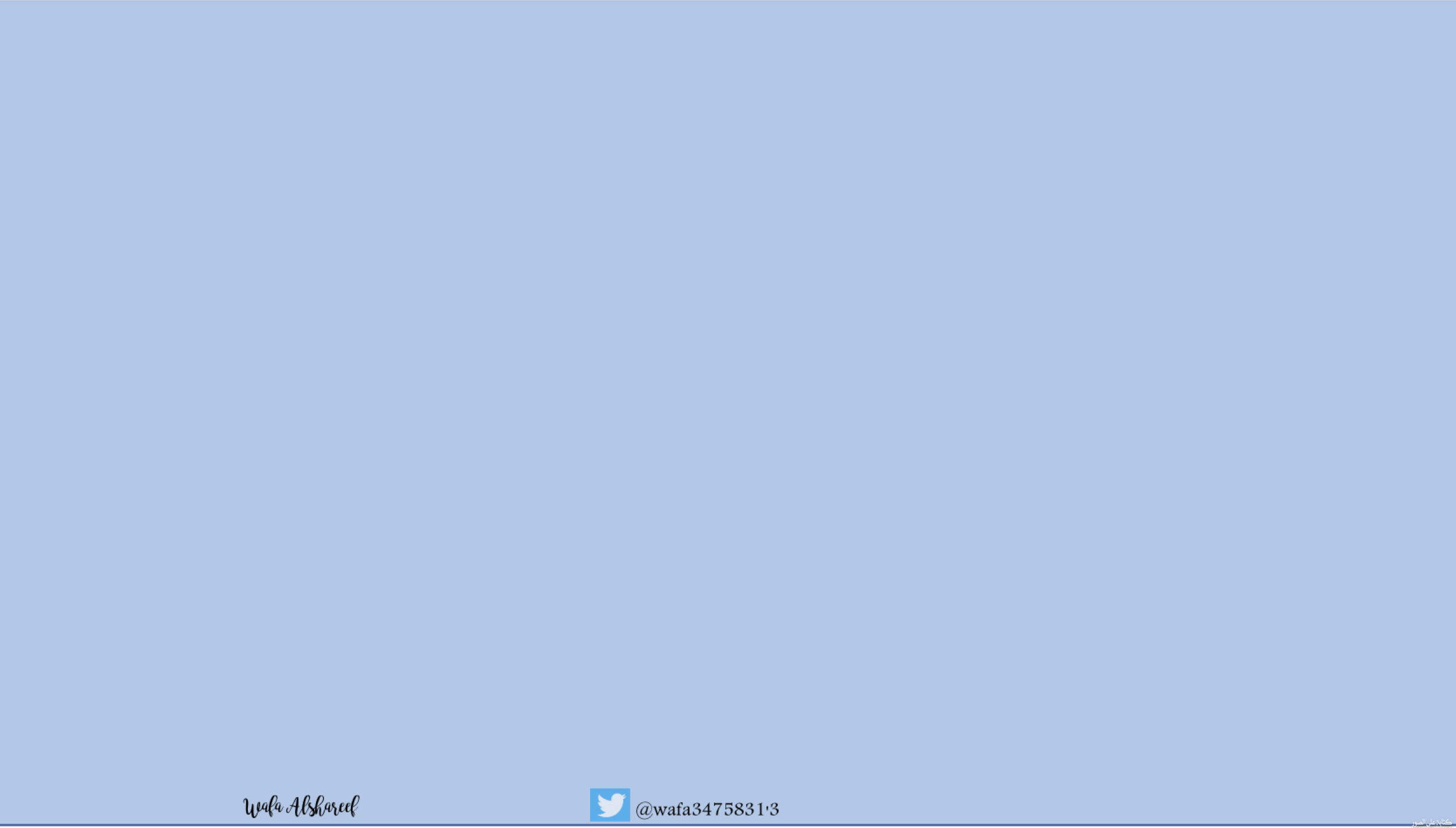 ٥-٣
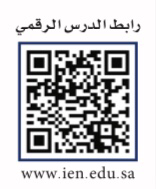 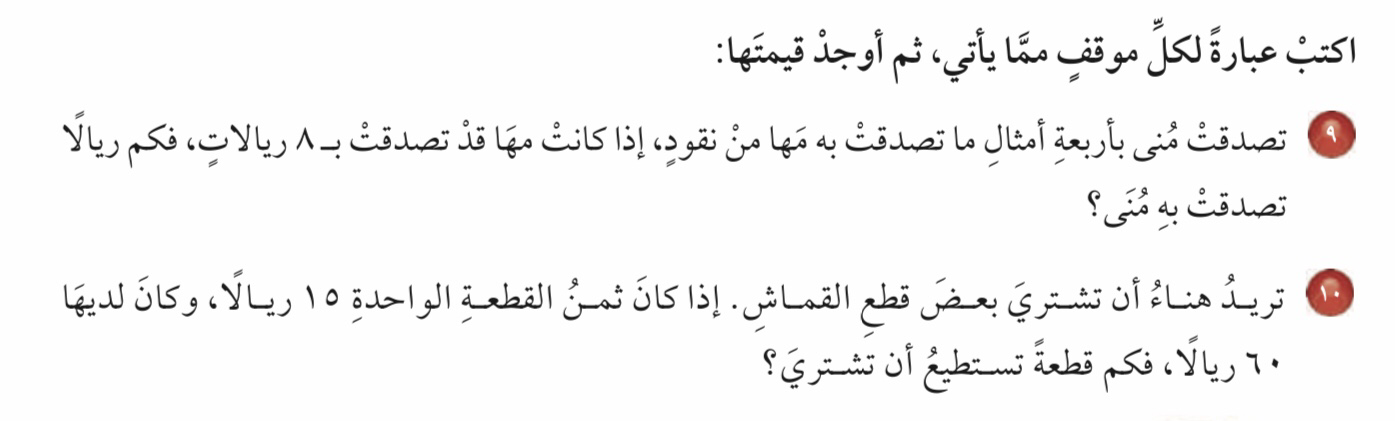 عبارات الضرب والقسمة الجبرية
المفردات :
أكتب عبارات الضرب والقسمة الجبرية وأجد قيمها
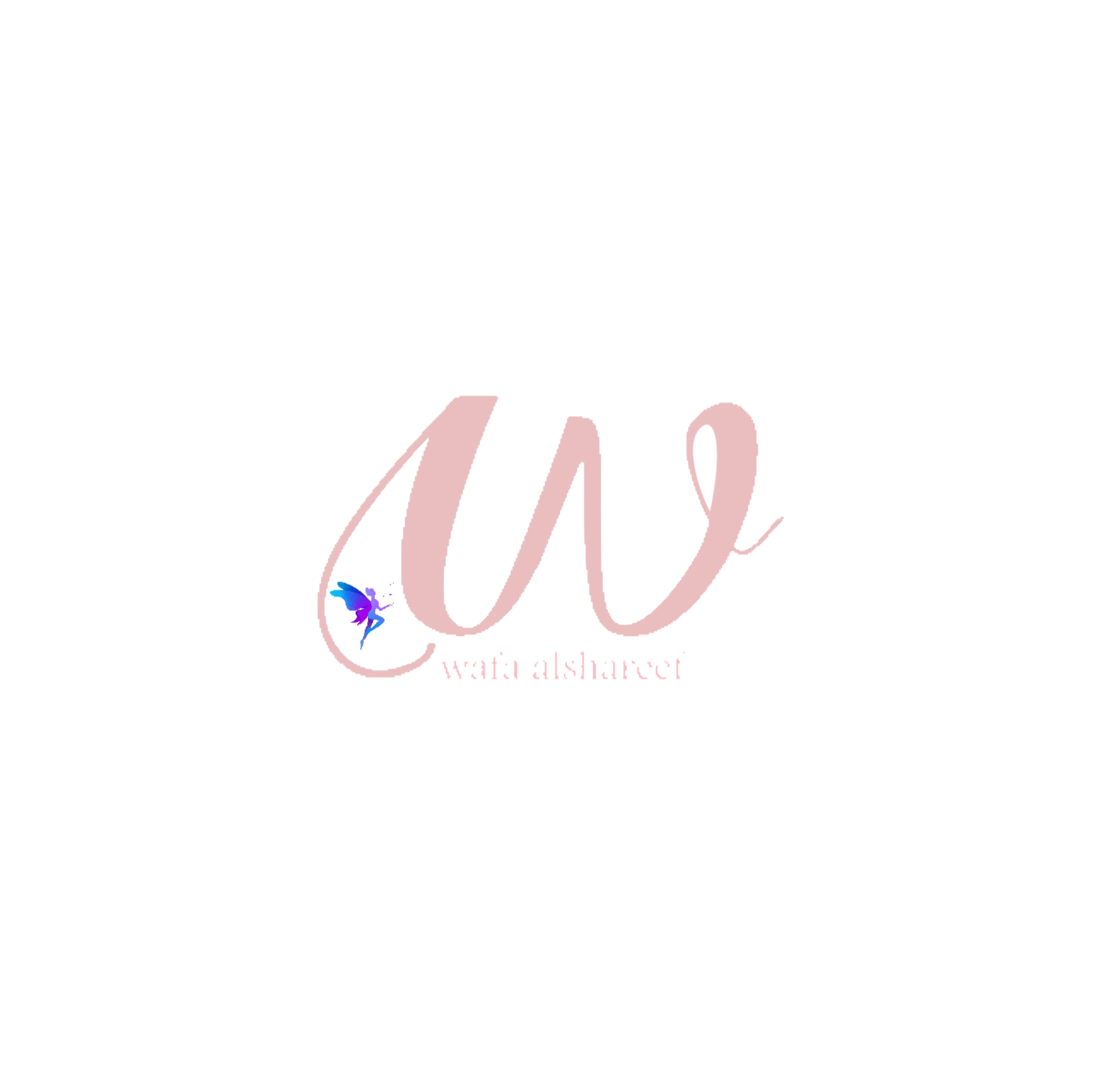 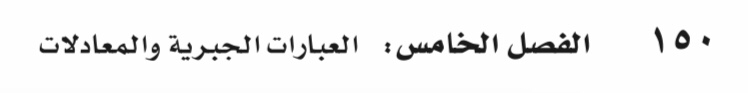 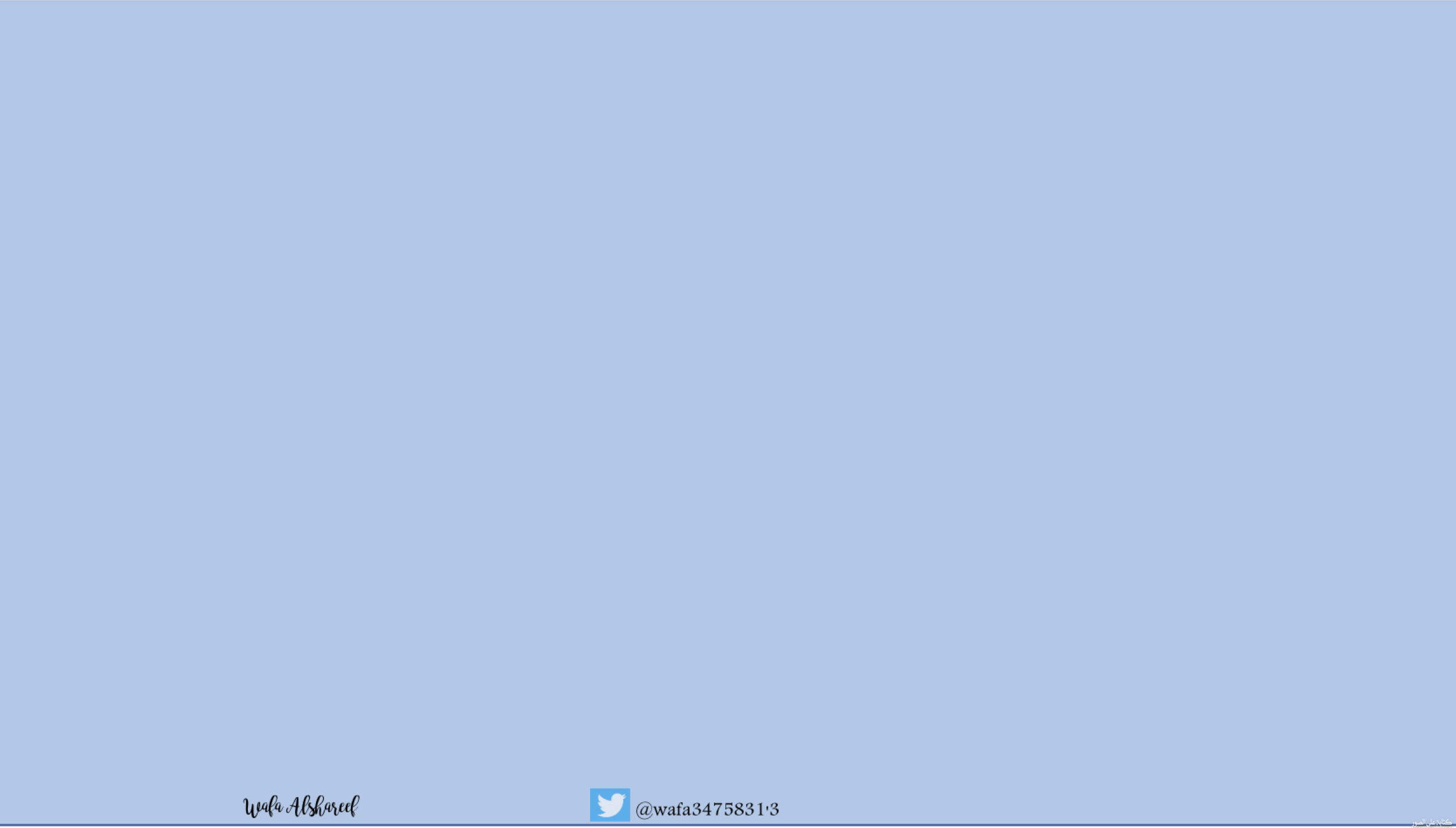 ٥-٣
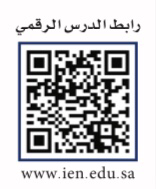 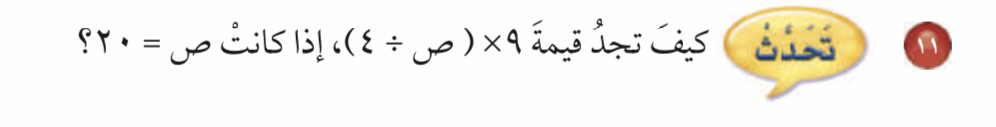 عبارات الضرب والقسمة الجبرية
المفردات :
أكتب عبارات الضرب والقسمة الجبرية وأجد قيمها
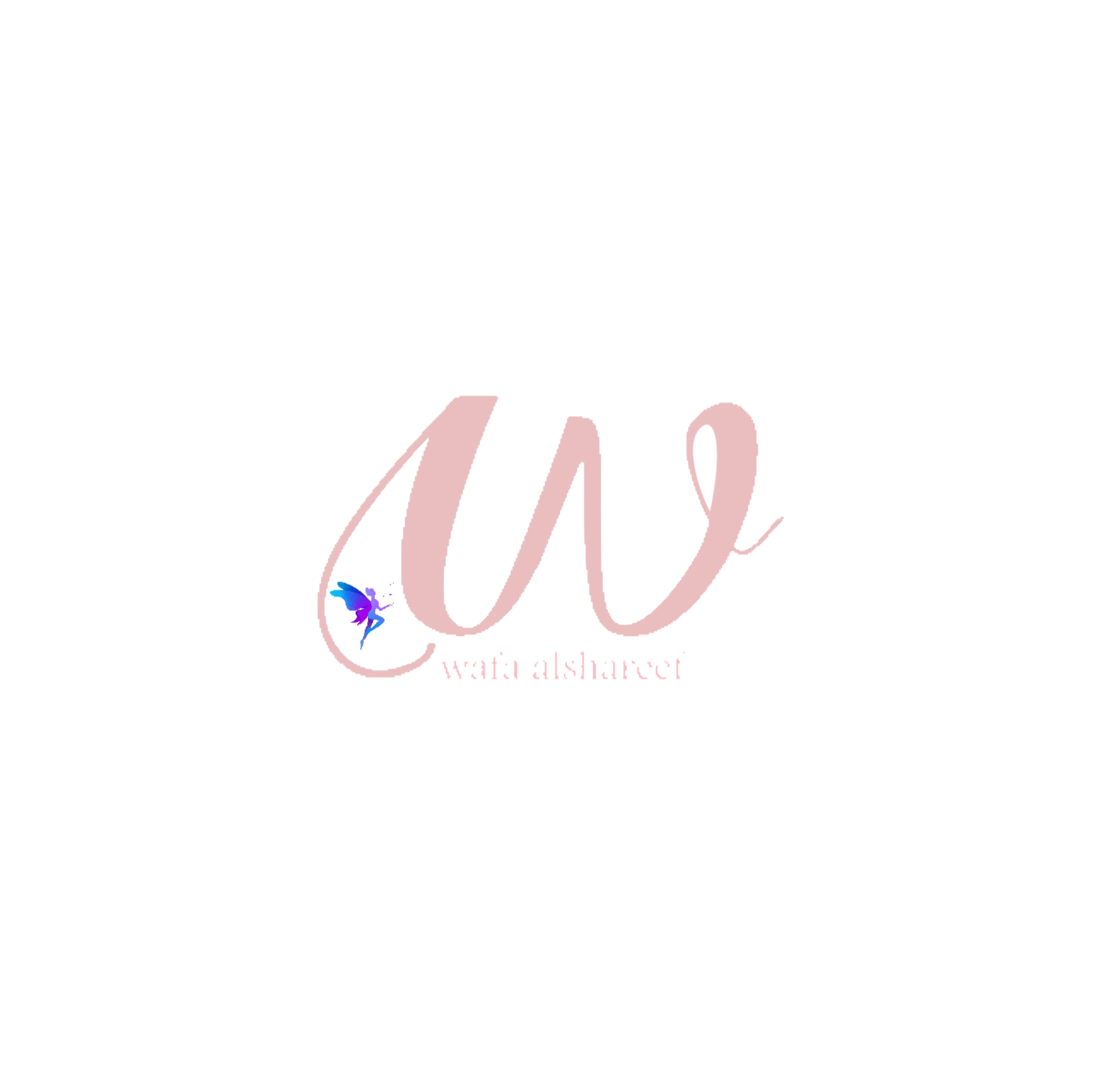 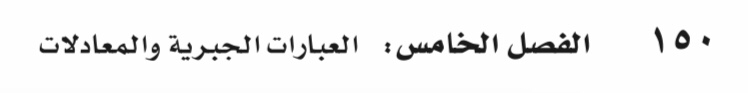 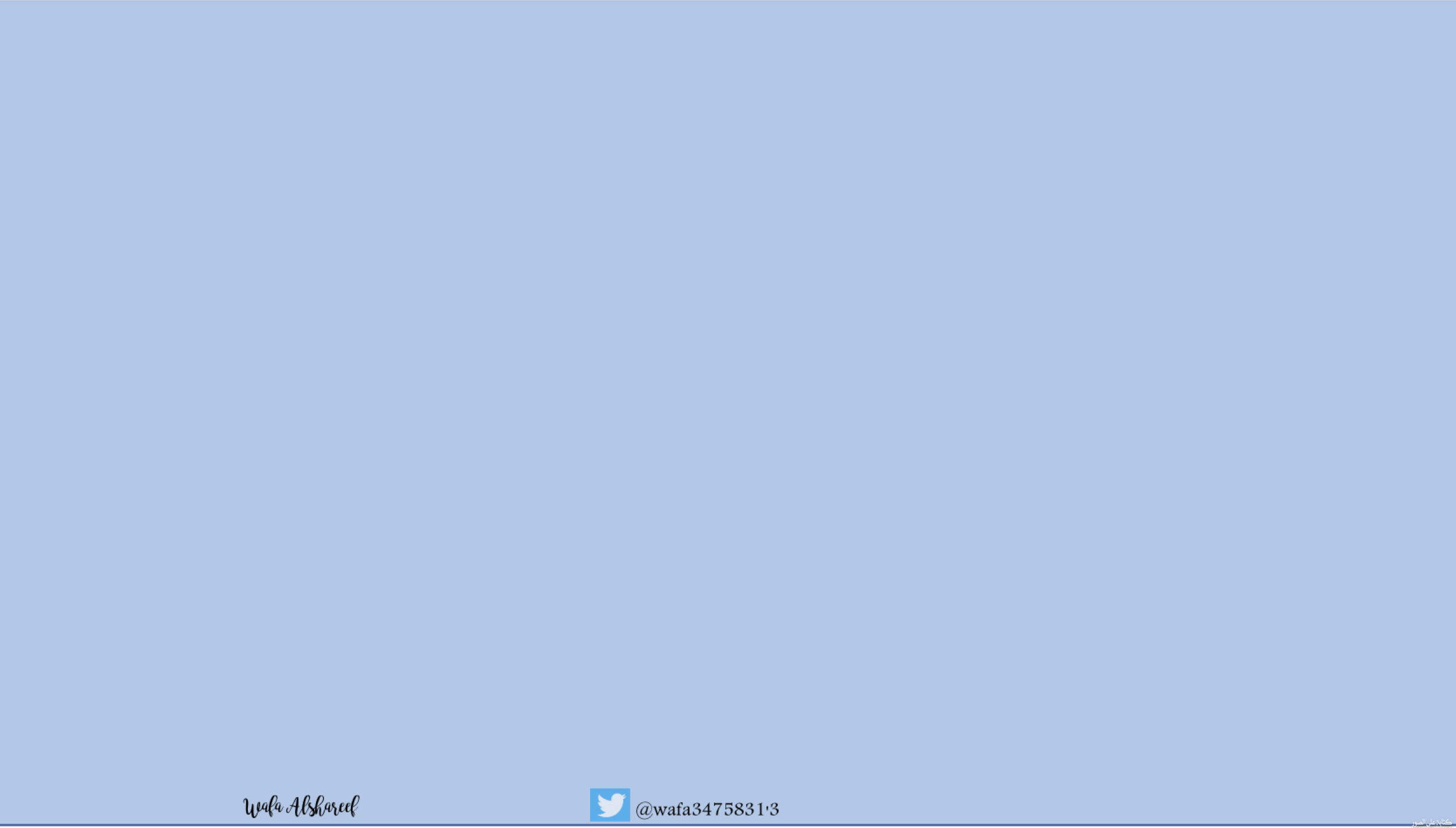 ٥-٣
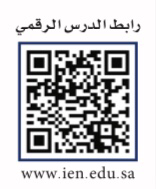 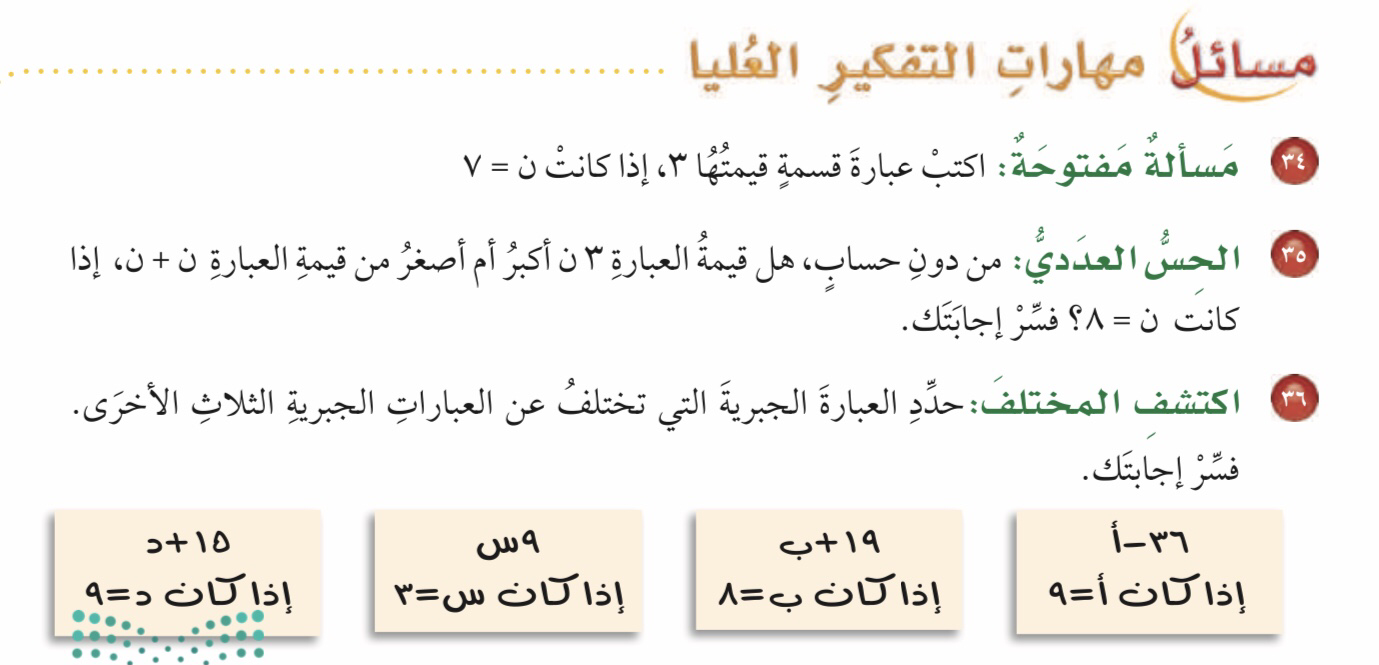 عبارات الضرب والقسمة الجبرية
المفردات :
أكتب عبارات الضرب والقسمة الجبرية وأجد قيمها
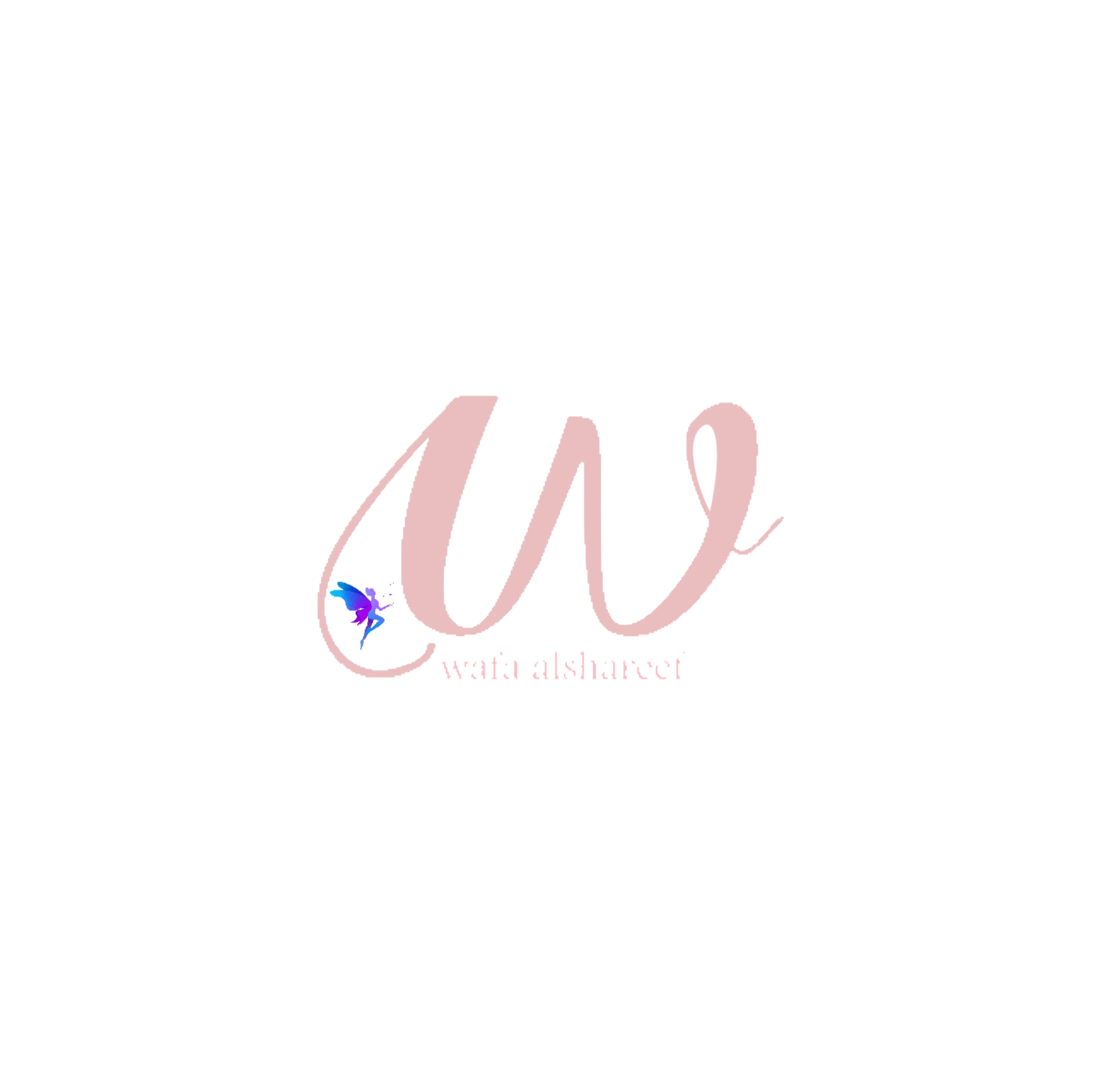 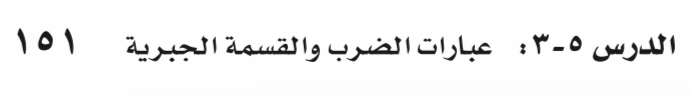 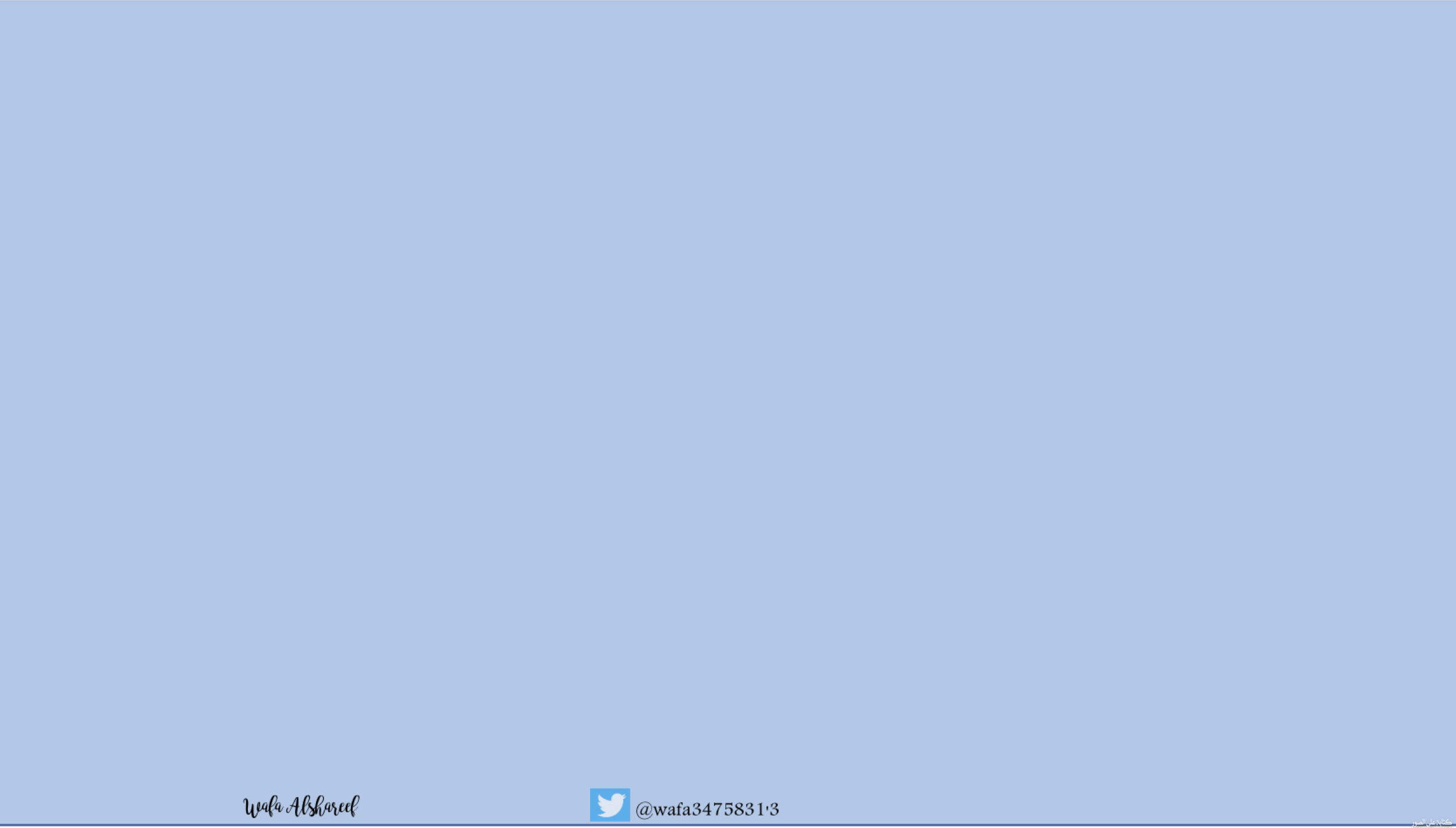 ٥-٣
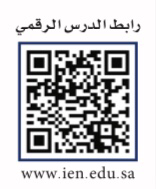 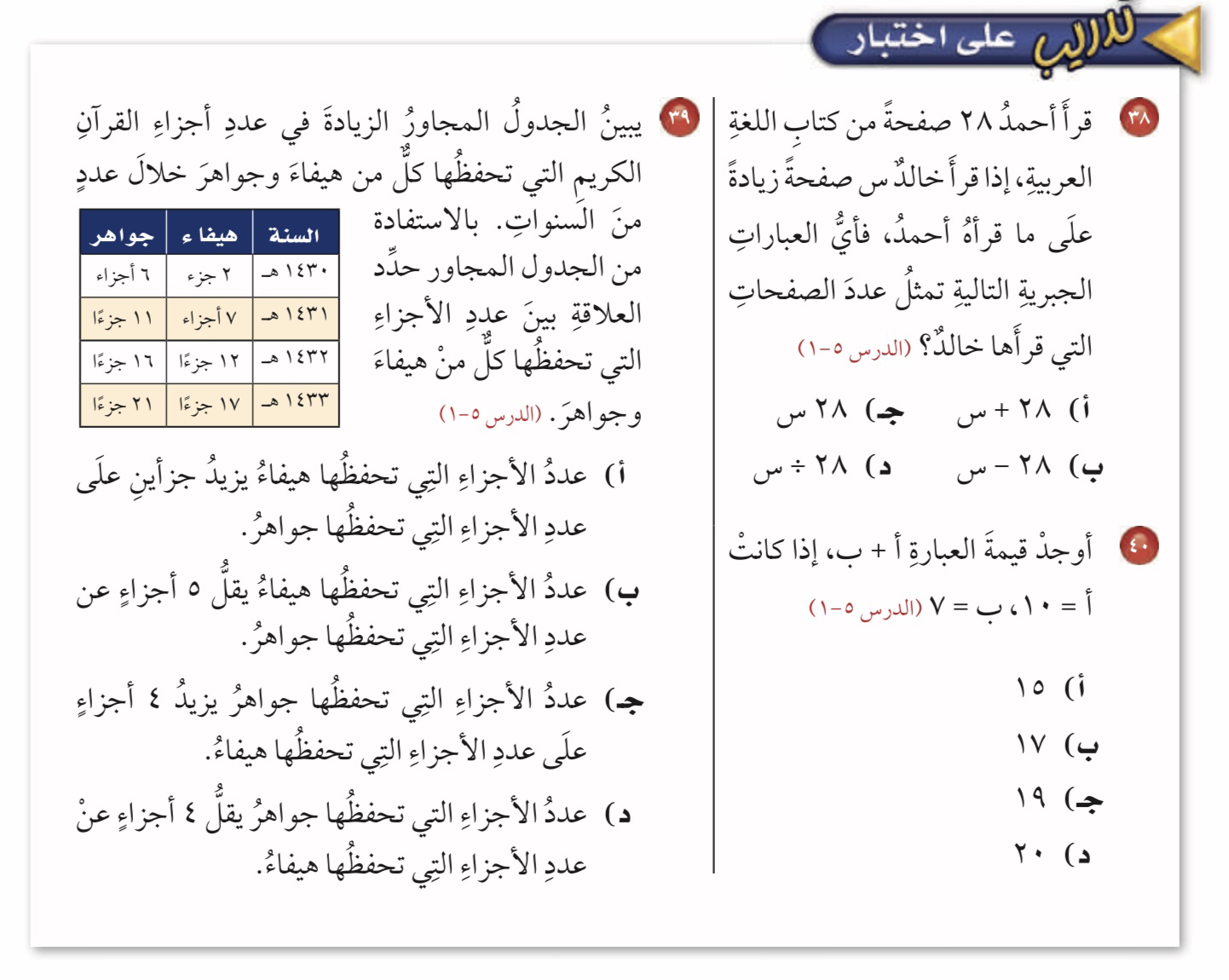 عبارات الضرب والقسمة الجبرية
المفردات :
أكتب عبارات الضرب والقسمة الجبرية وأجد قيمها
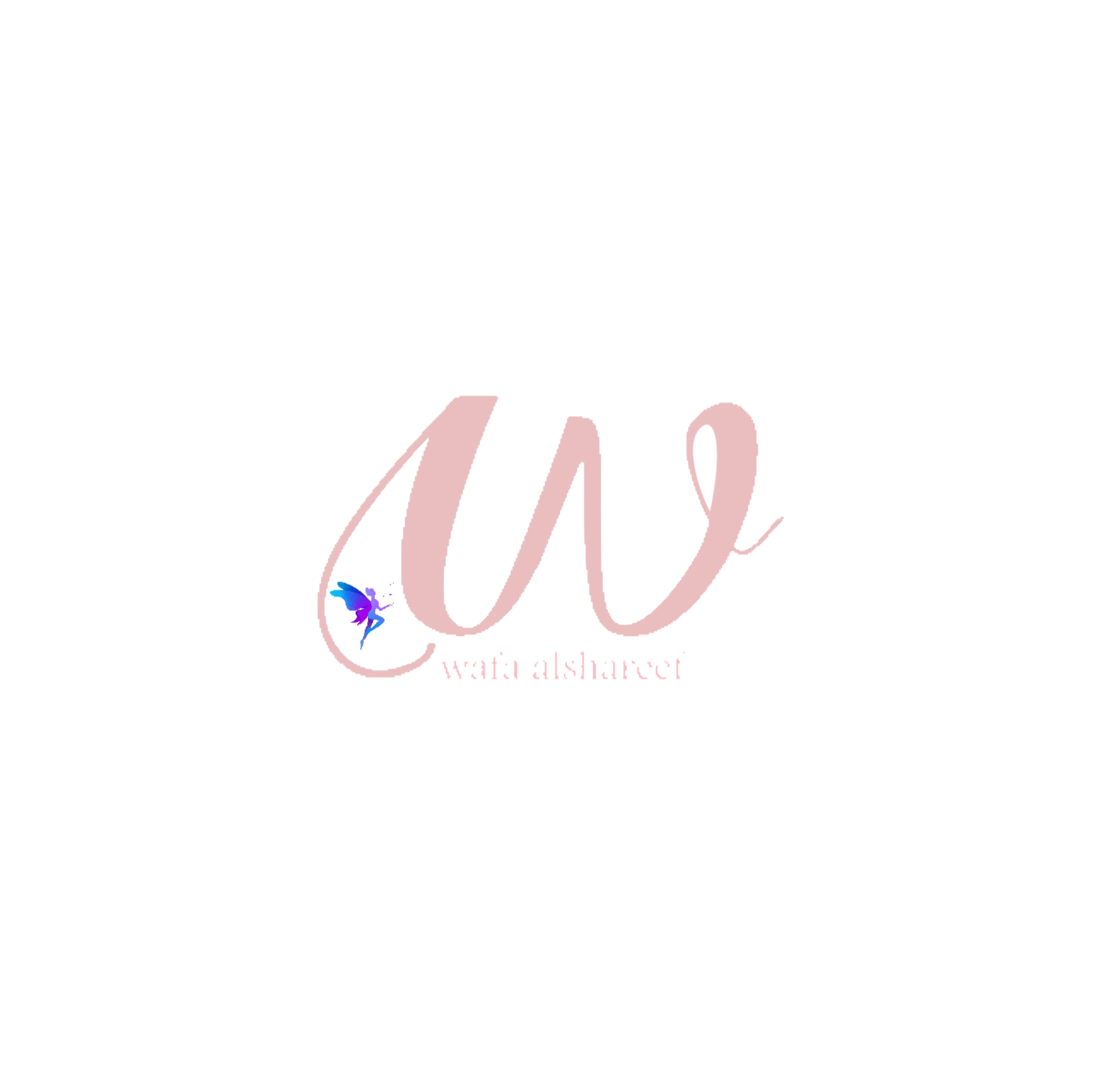 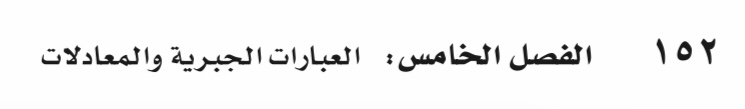 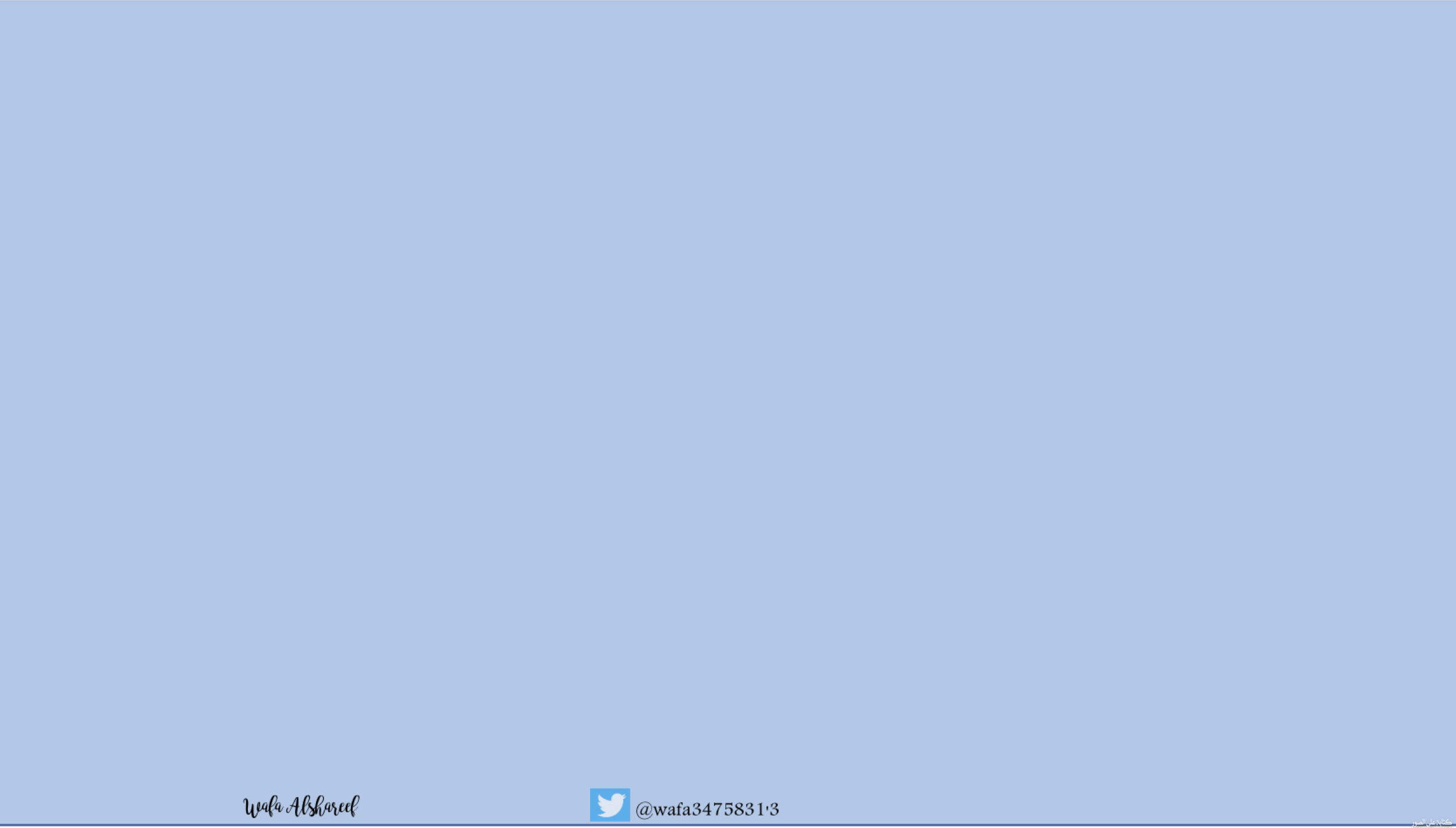 ٥-٣
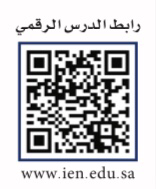 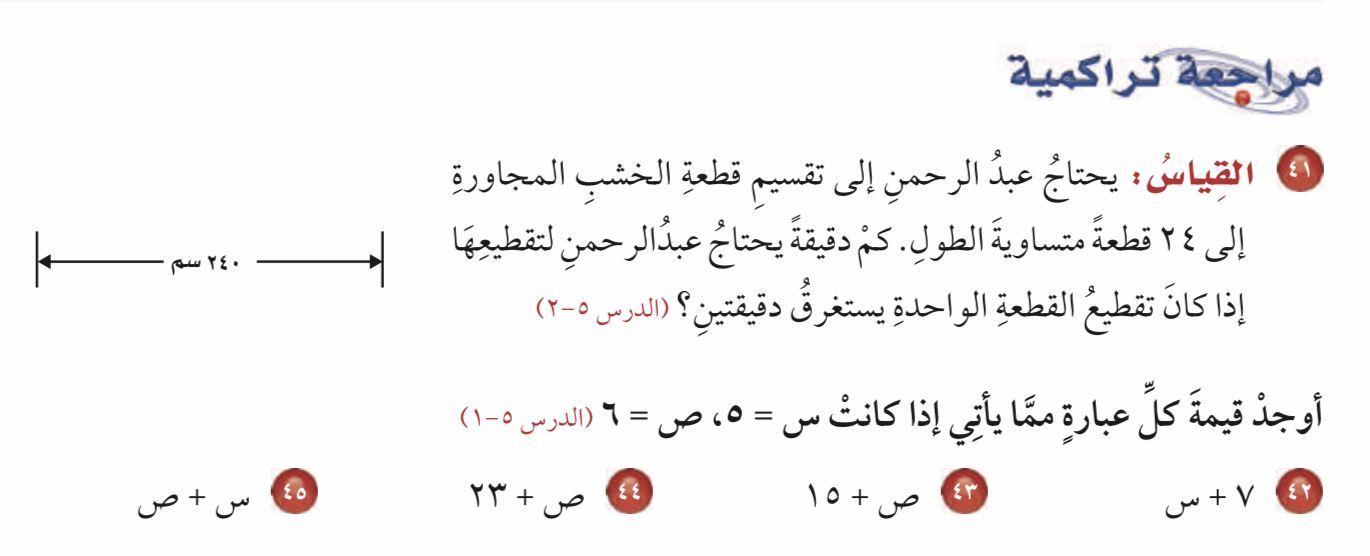 عبارات الضرب والقسمة الجبرية
المفردات :
أكتب عبارات الضرب والقسمة الجبرية وأجد قيمها
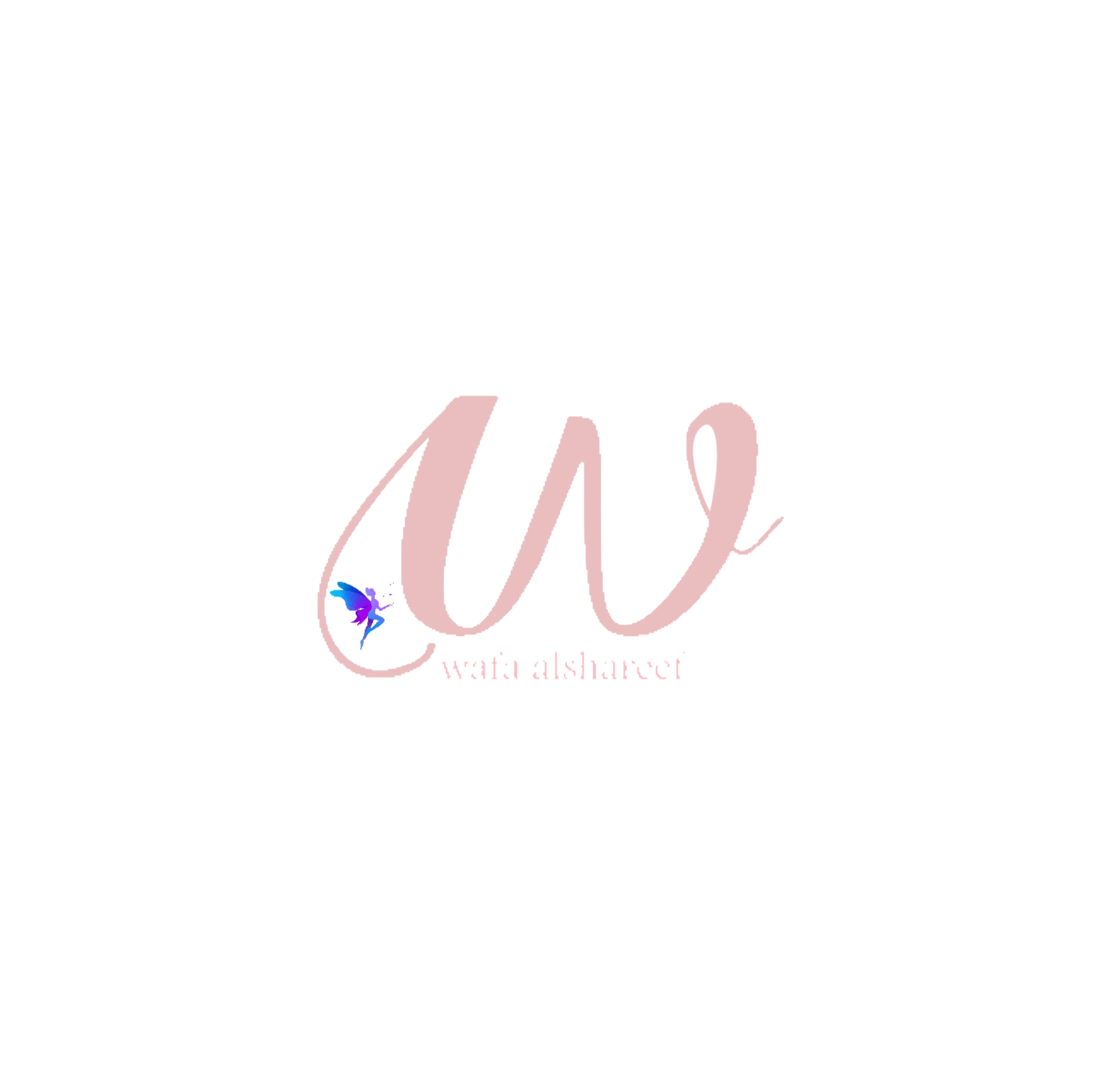 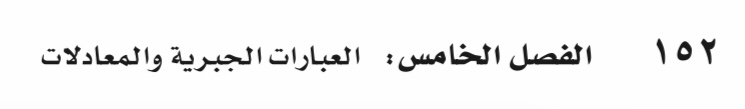 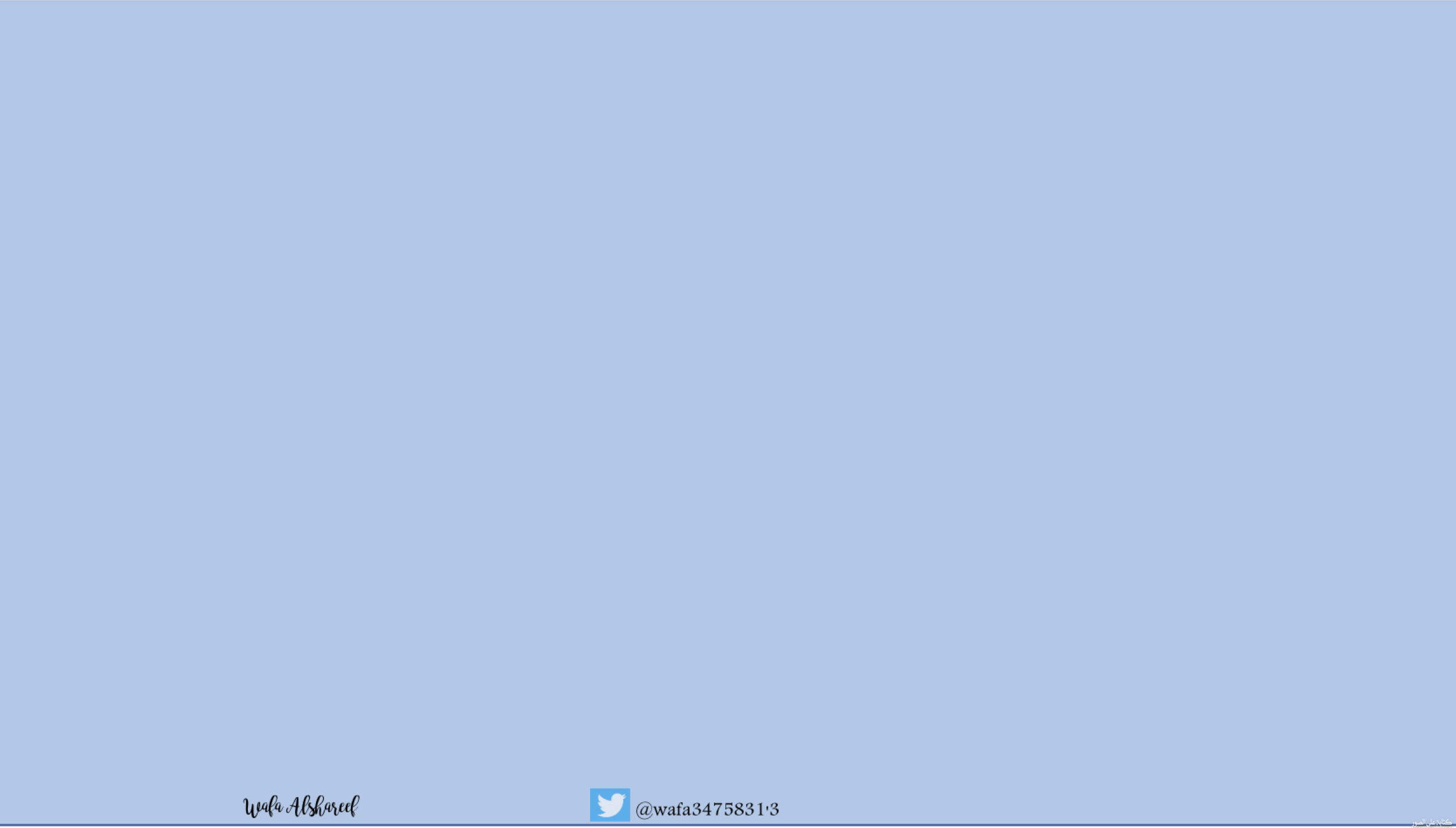 ٥-٣
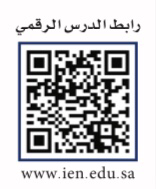 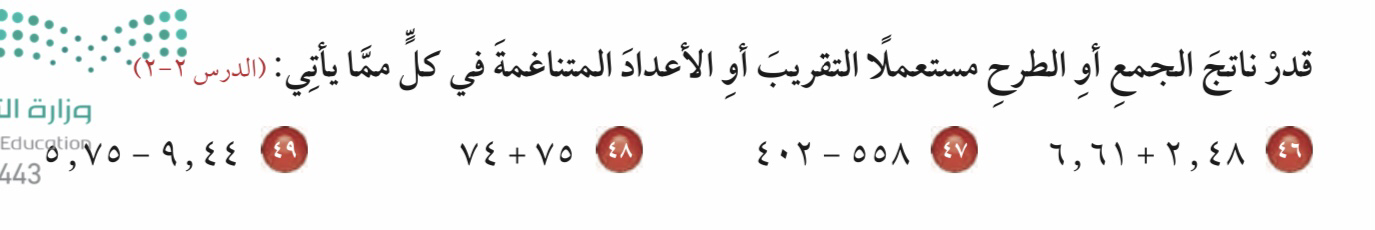 عبارات الضرب والقسمة الجبرية
المفردات :
أكتب عبارات الضرب والقسمة الجبرية وأجد قيمها
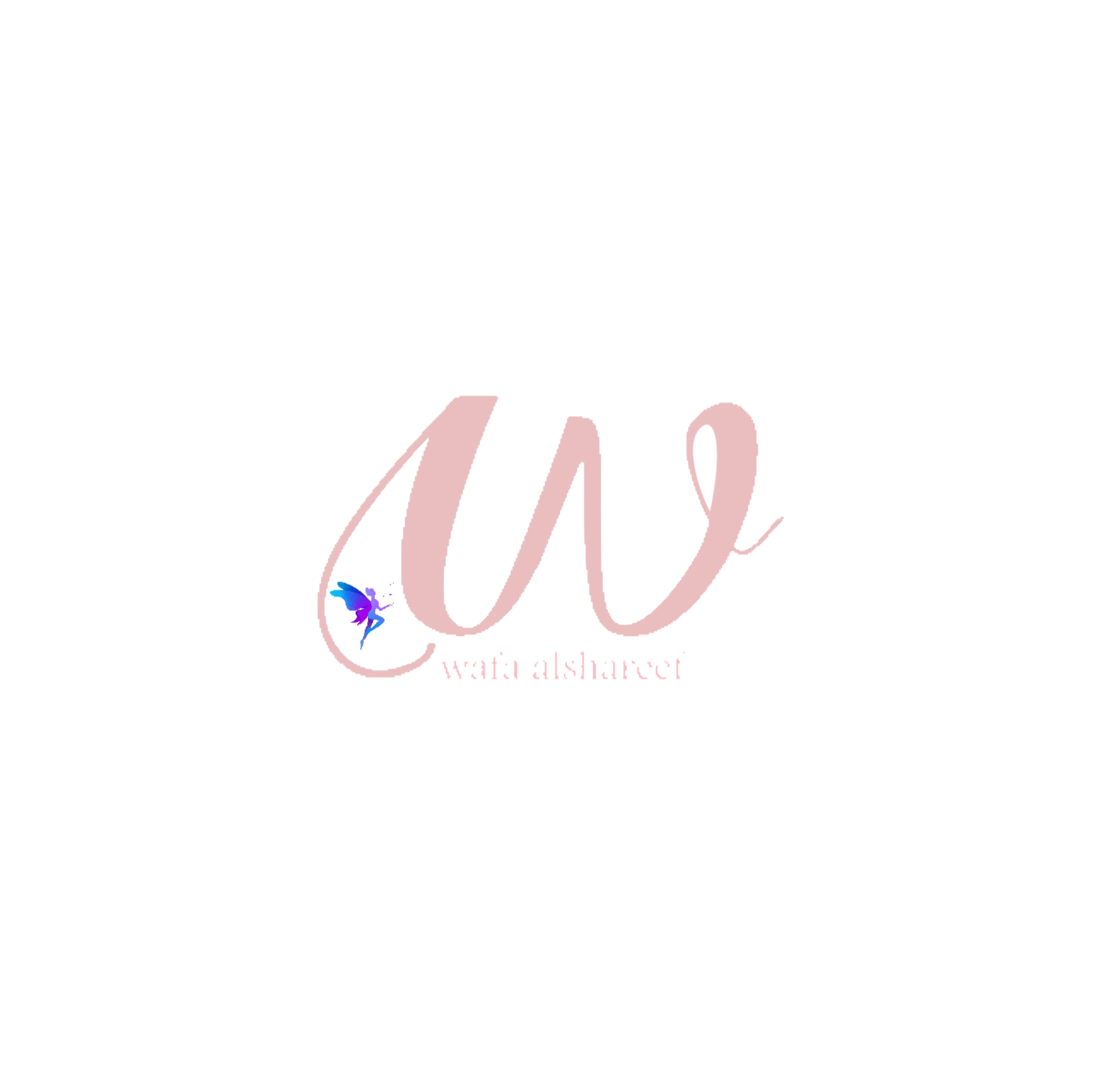 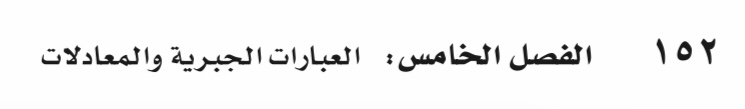 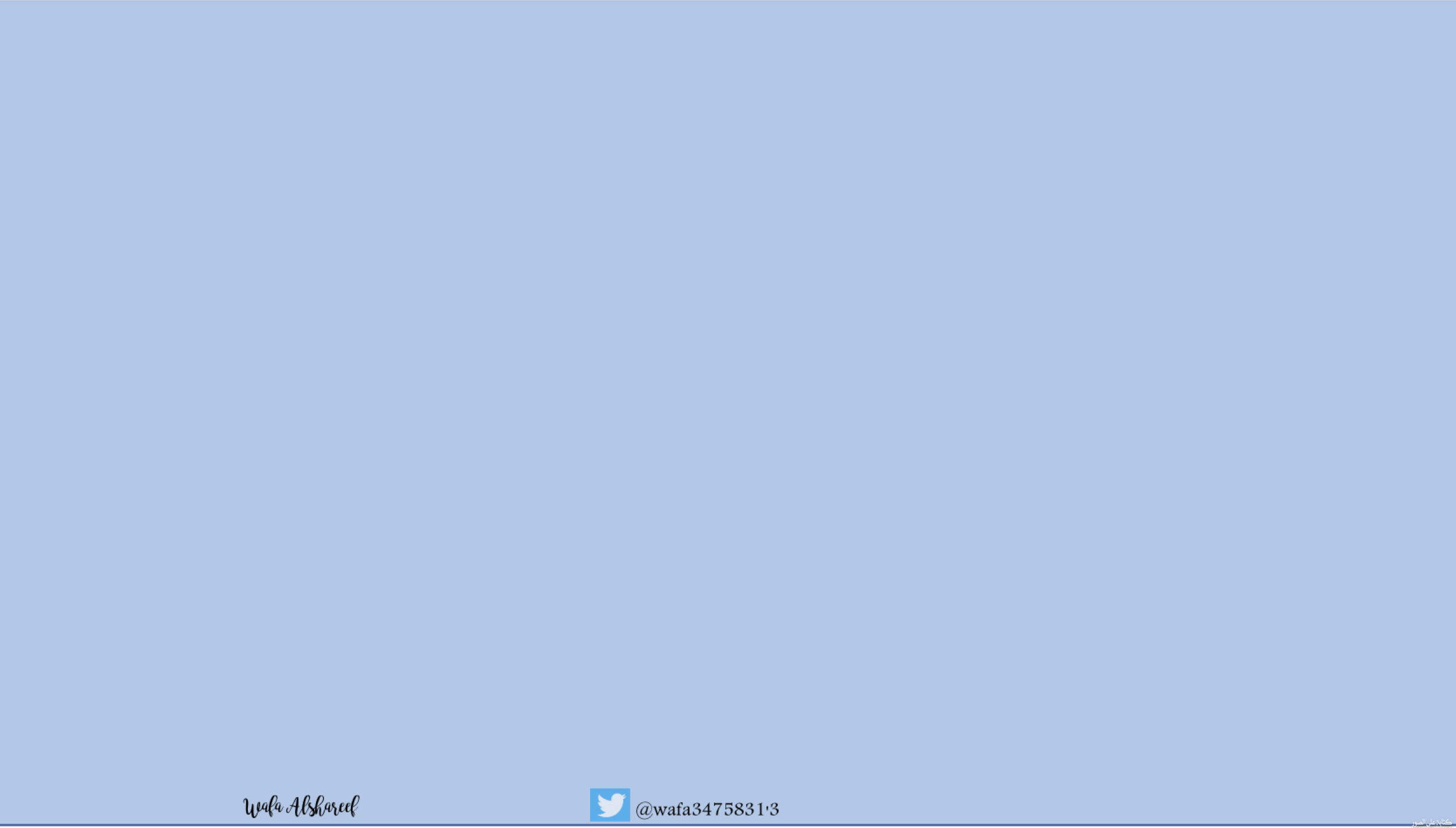 ٥-٣
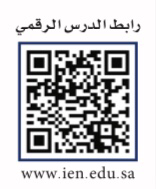 عبارات الضرب والقسمة الجبرية
الواجب في المنصة
المفردات :
أكتب عبارات الضرب والقسمة الجبرية وأجد قيمها
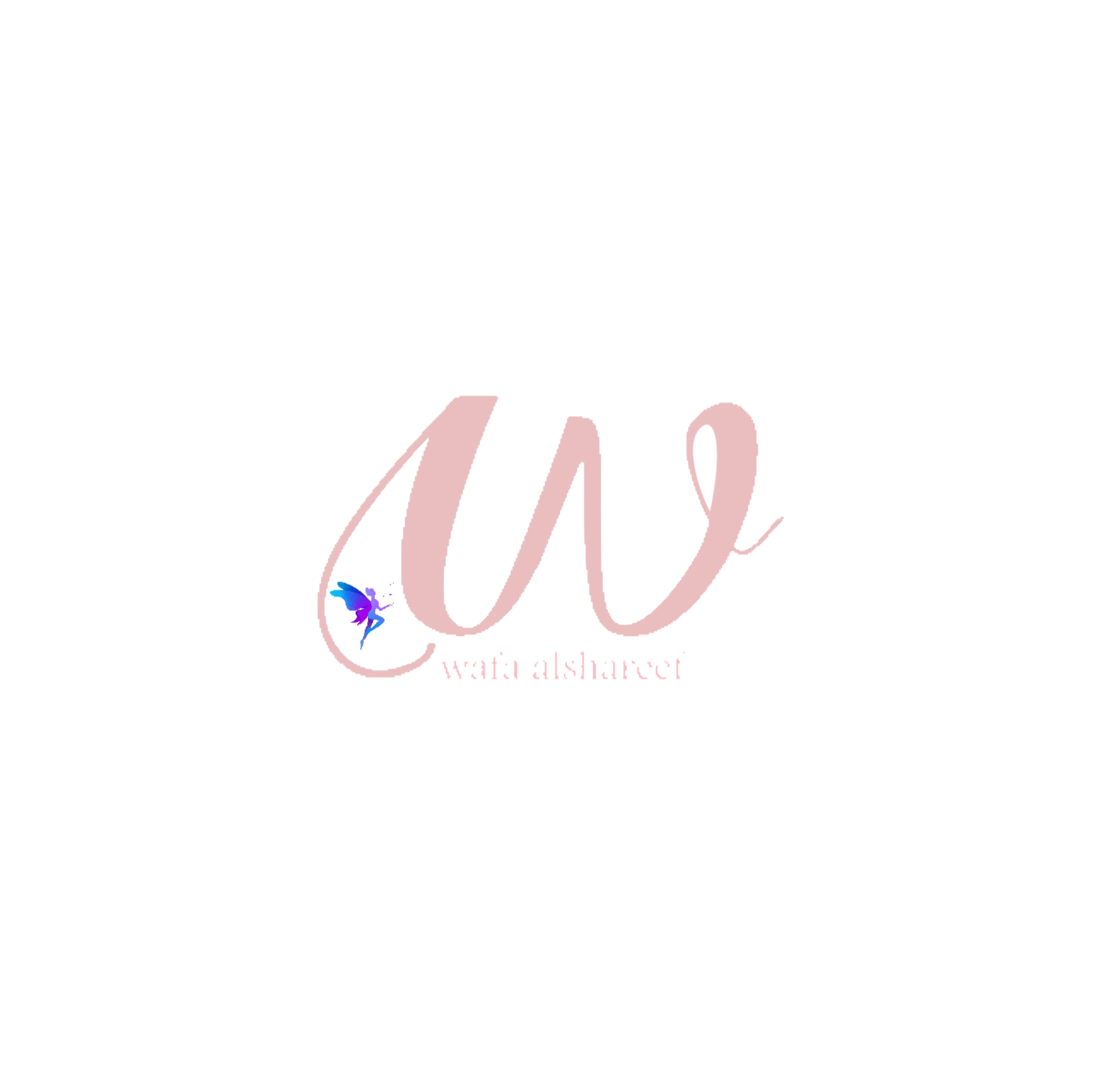 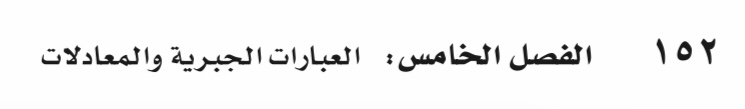